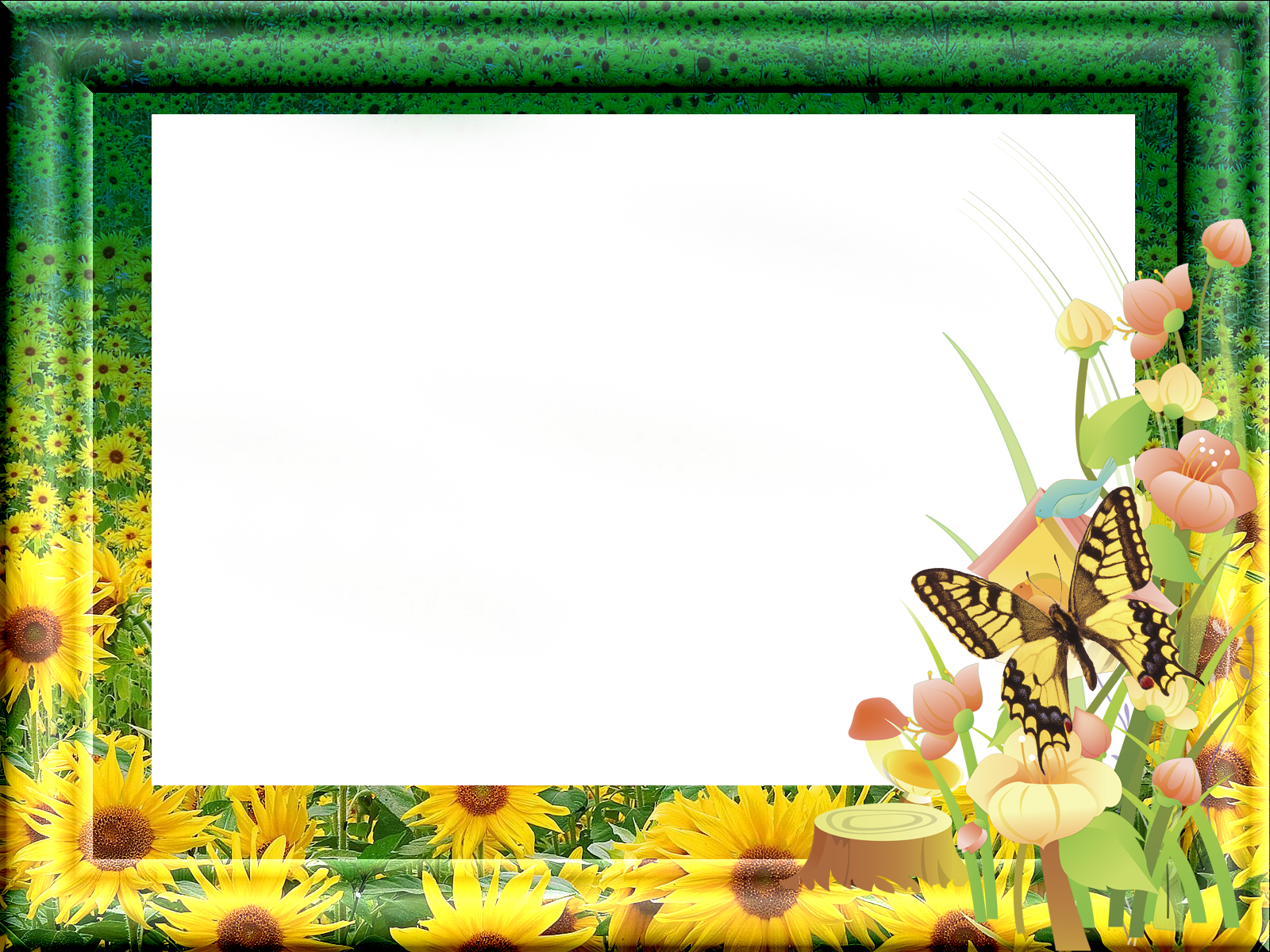 «Пластилинография»
Выполнила: воспитатель д/с №5 
Баринова Альбина Александровна
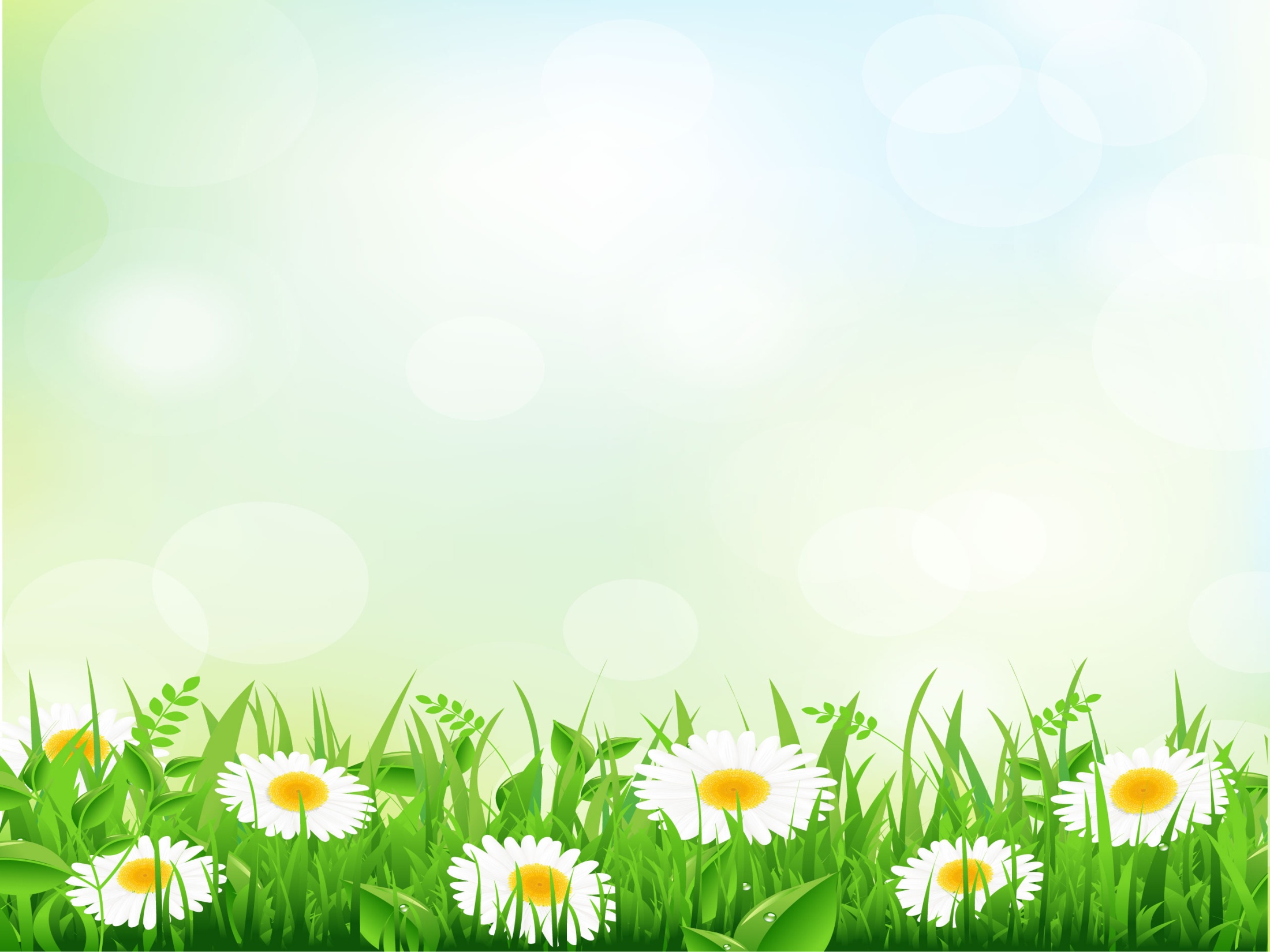 «Дети, конечно, не делаются художниками от того, что в  течении дошкольного детства им удалось создать несколько действительно художественных образов.Но в развитии их личности это оставляет глубокий след, так как они приобретают опыт настоящего творчества, который в дальнейшемприложат к любой области труда».Н.П. Сакулина
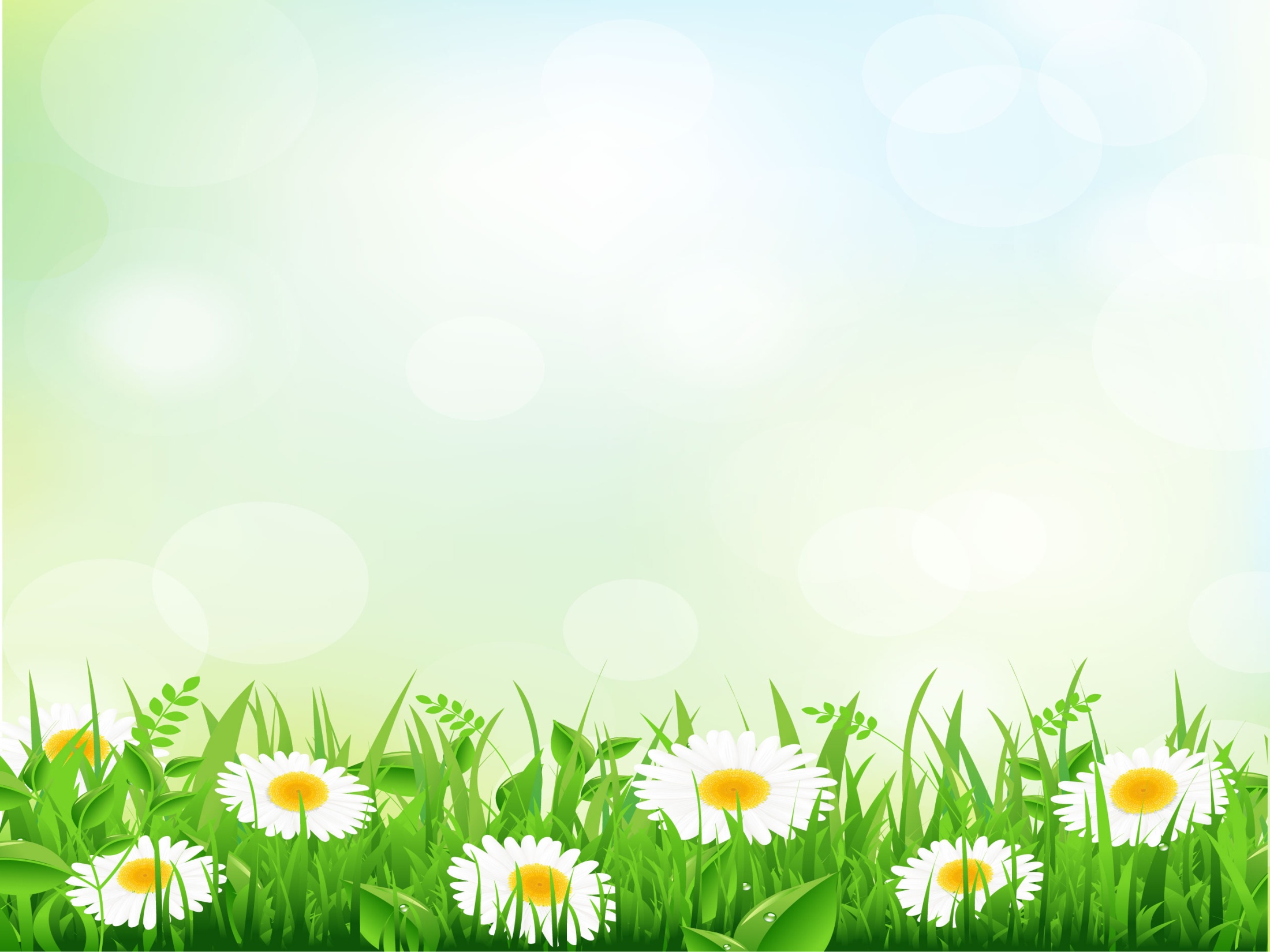 «Пластилинография» («графия» - создавать, изображать, «пластилин» - материал, при помощи которого осуществляется исполнение замысла). Принцип данной нетрадиционной техники заключается в создании лепной картины с изображением выпуклых, полуобъёмных объектов на горизонтальной поверхности.
Основной материал — пластилин, а основным инструментом в пластилинографии является рука (вернее обе руки), следовательно, уровень умения зависит от владения собственными руками.
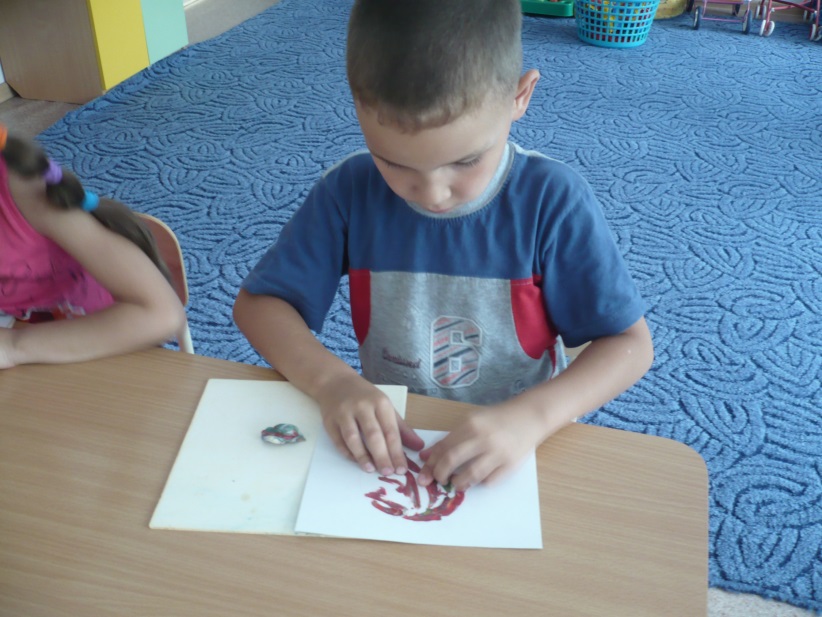 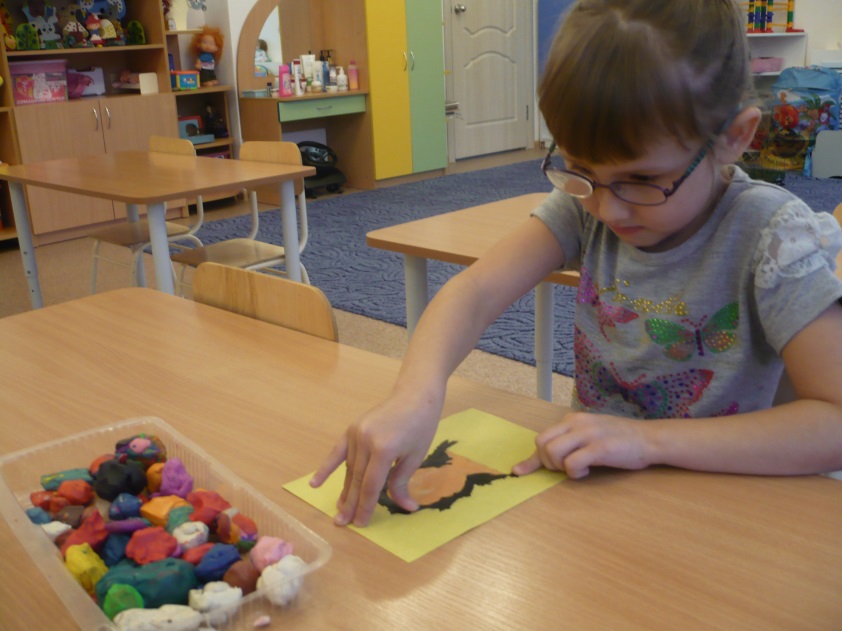 Занятия пластилинографией способствуют: -  развитию психических процессов;-  развитию воображения, творческих способностей;- развитию восприятия, пространственной ориентации, сенсомоторной координации детей,- развитию самостоятельности, произвольности поведения;- реализации впечатлений, знаний, эмоционального состояния в творчестве.
Видыпластилинографии:
Прямая пластилинография-изображение лепной картины на горизонтальной   поверхности.
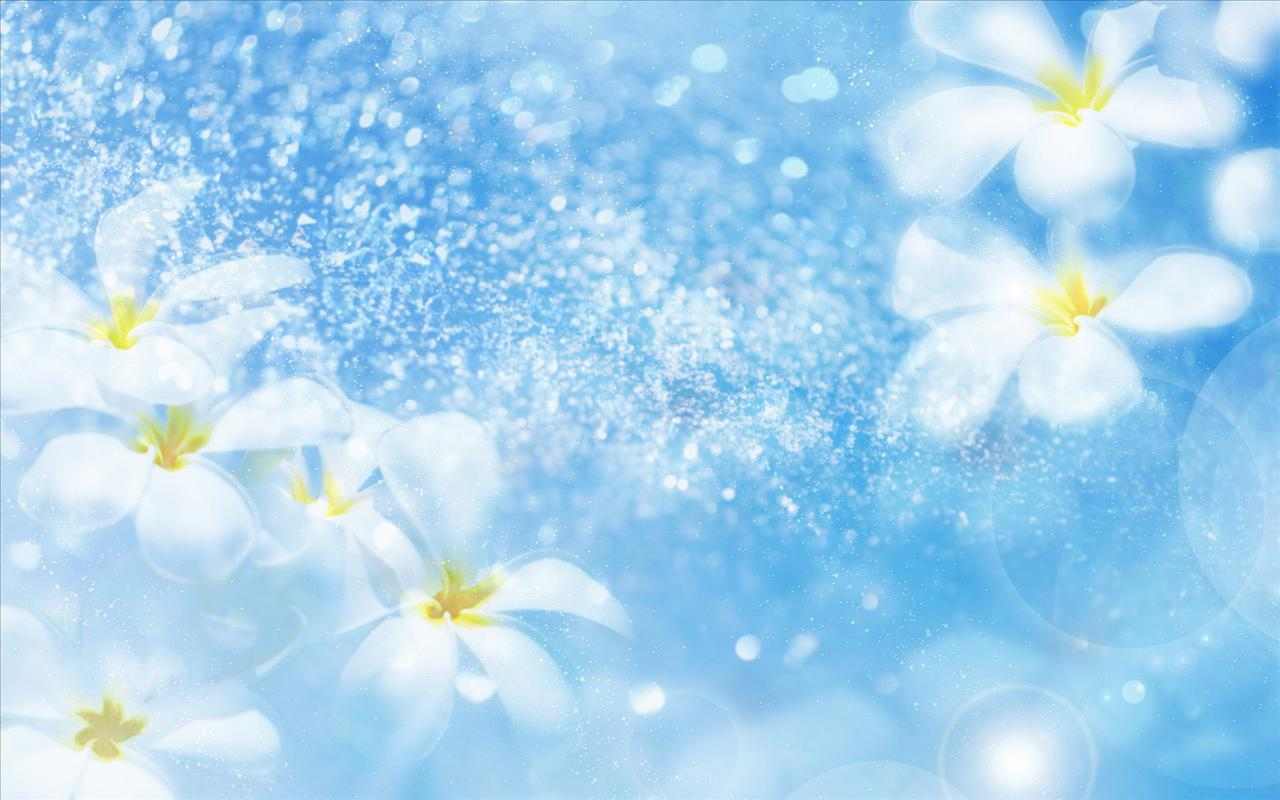 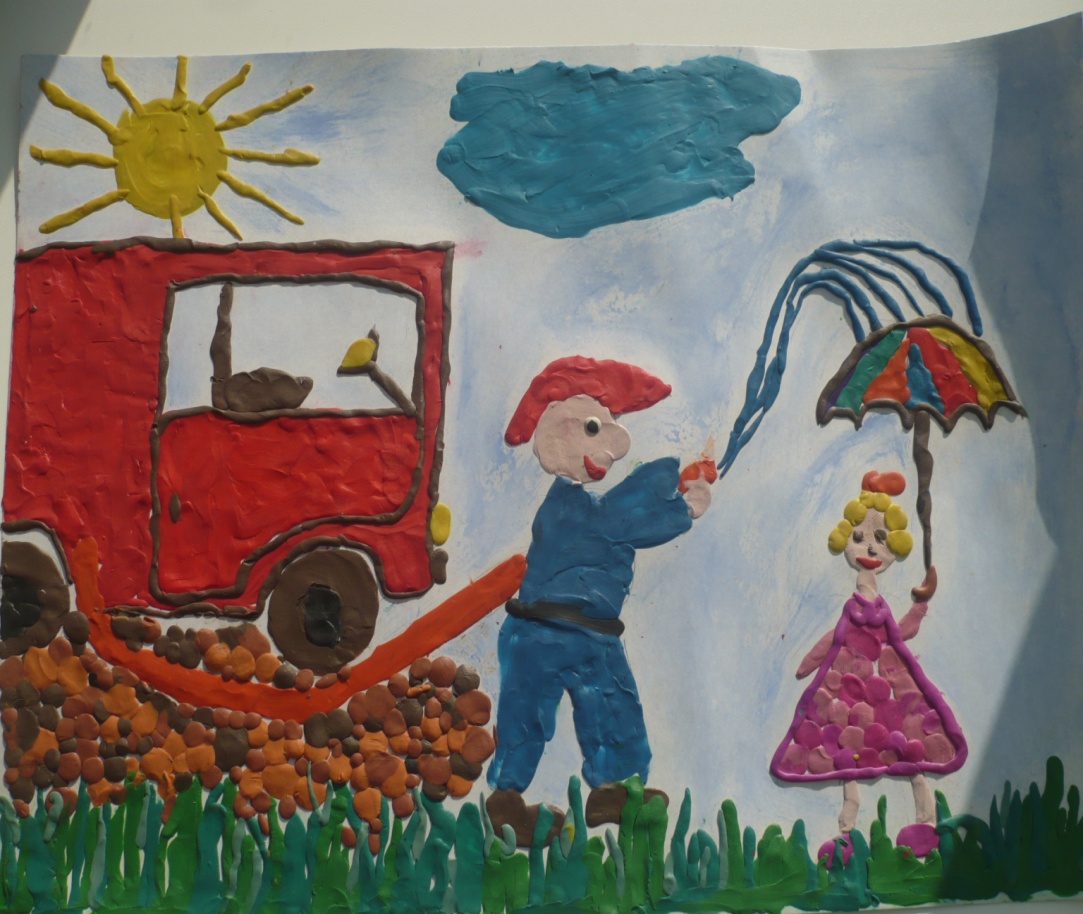 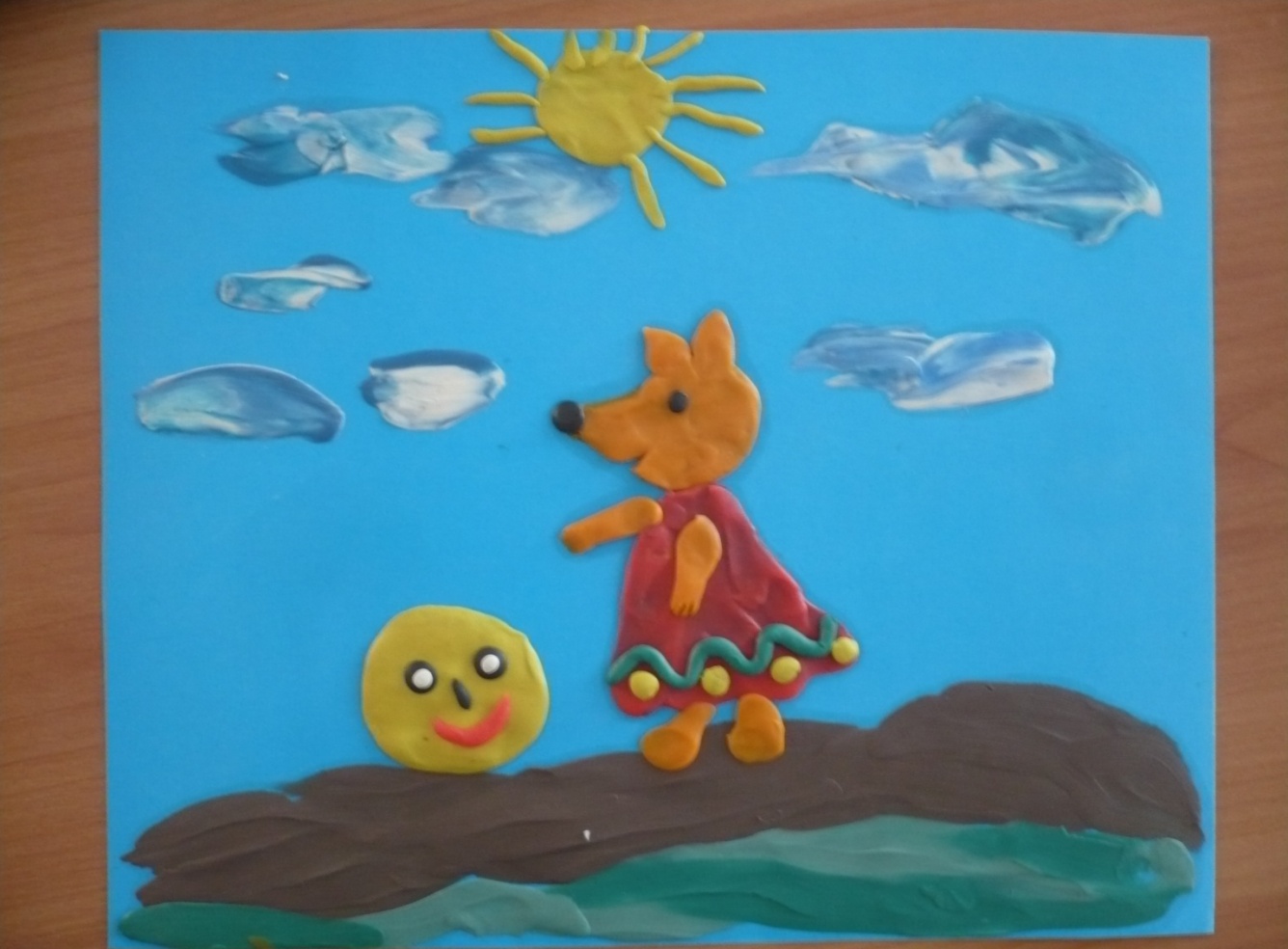 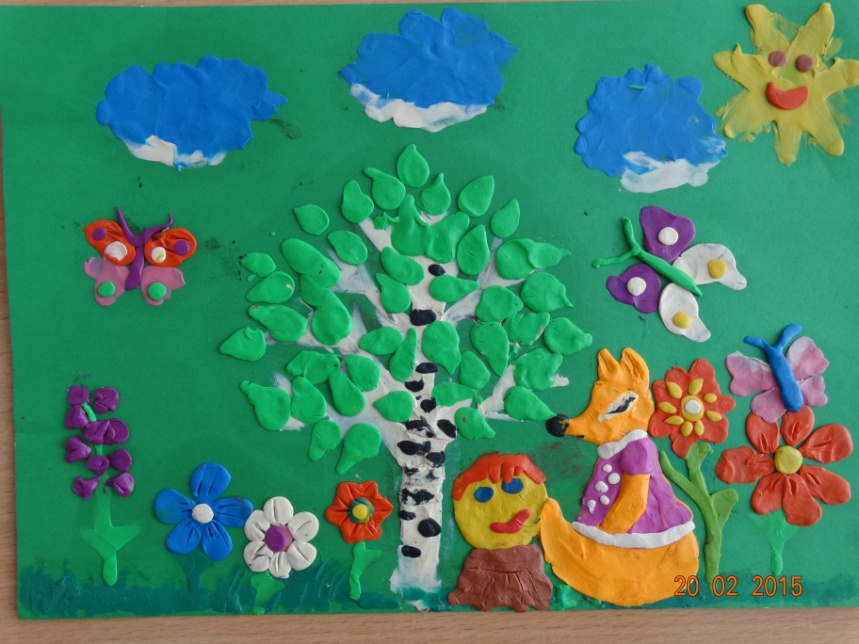 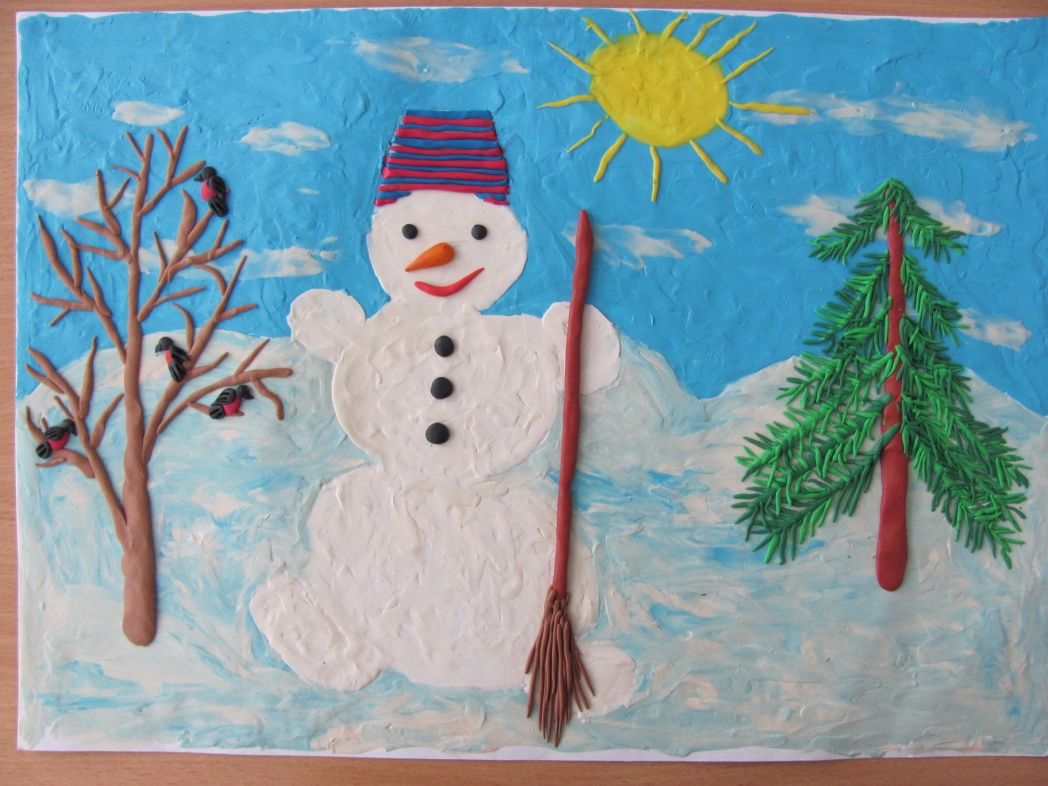 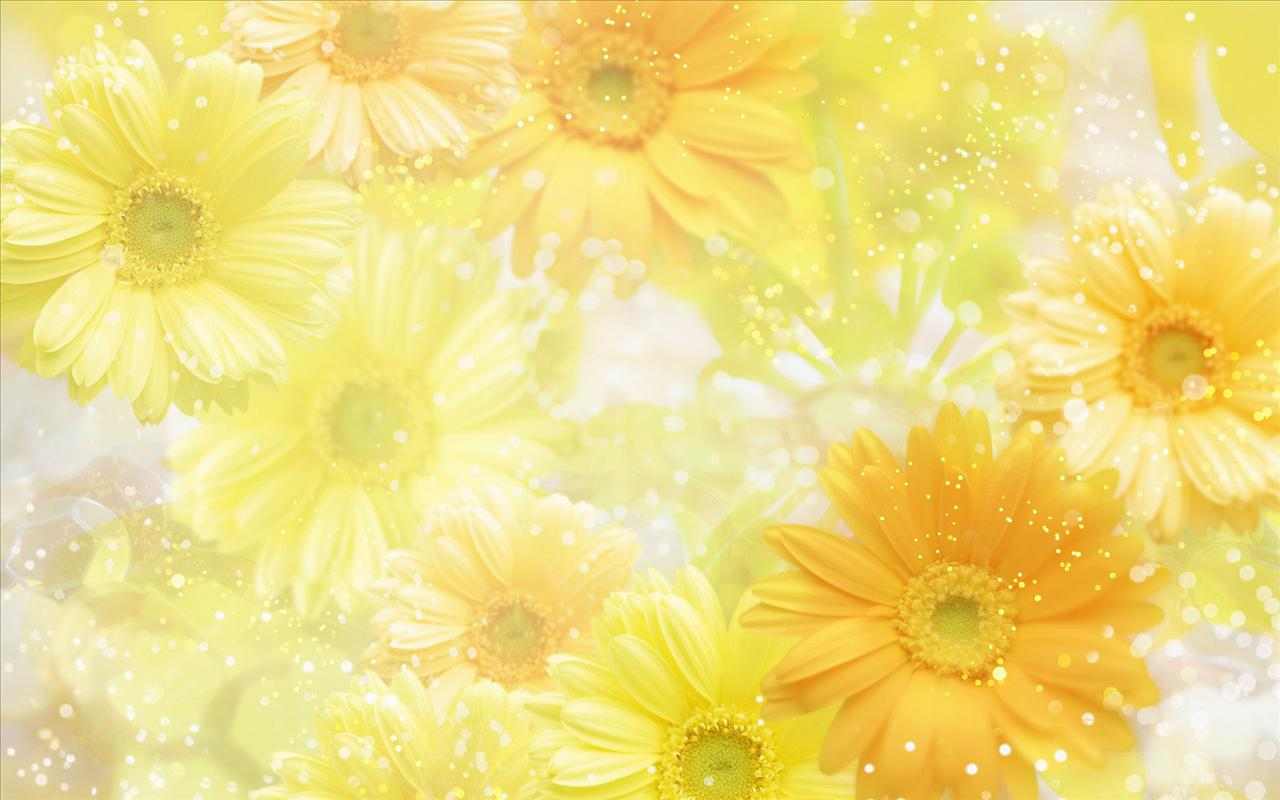 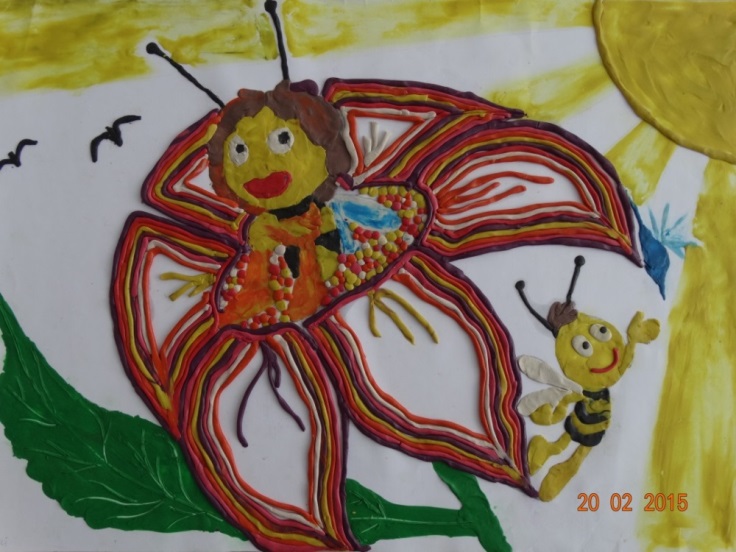 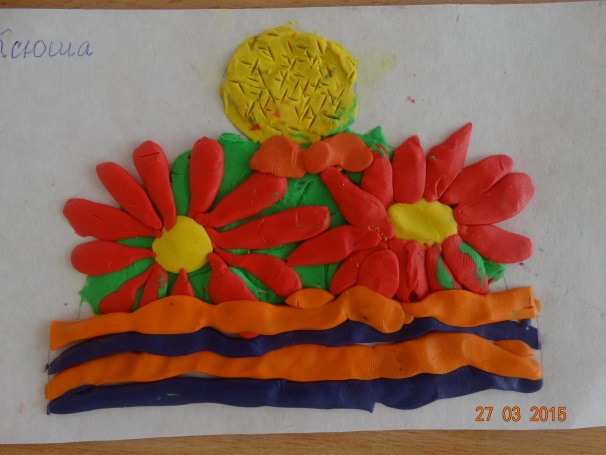 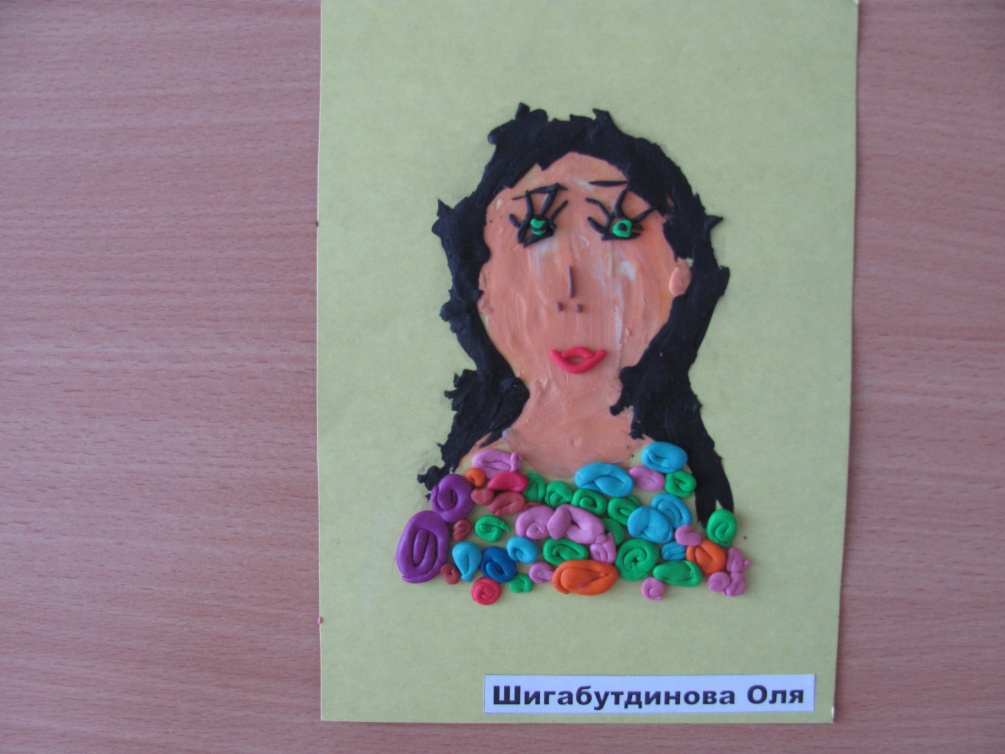 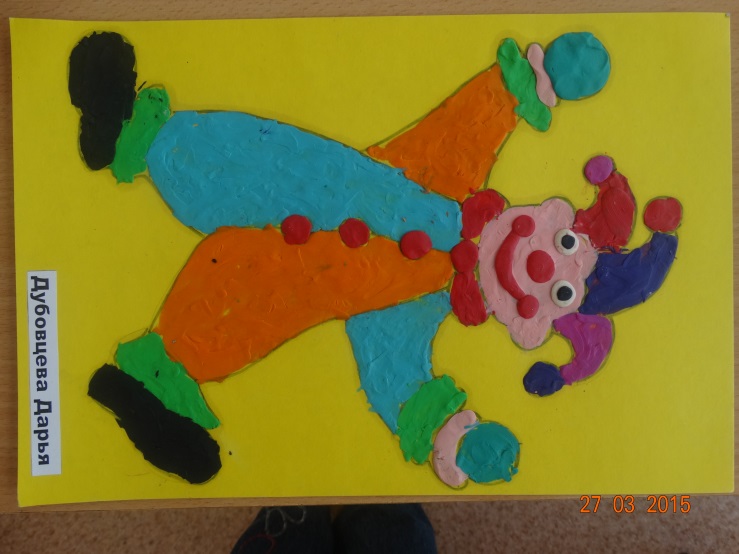 Обратная пластилинография (витражная)  - изображение лепной картины с обратной стороны горизонтальной поверхности (с обозначением контура).
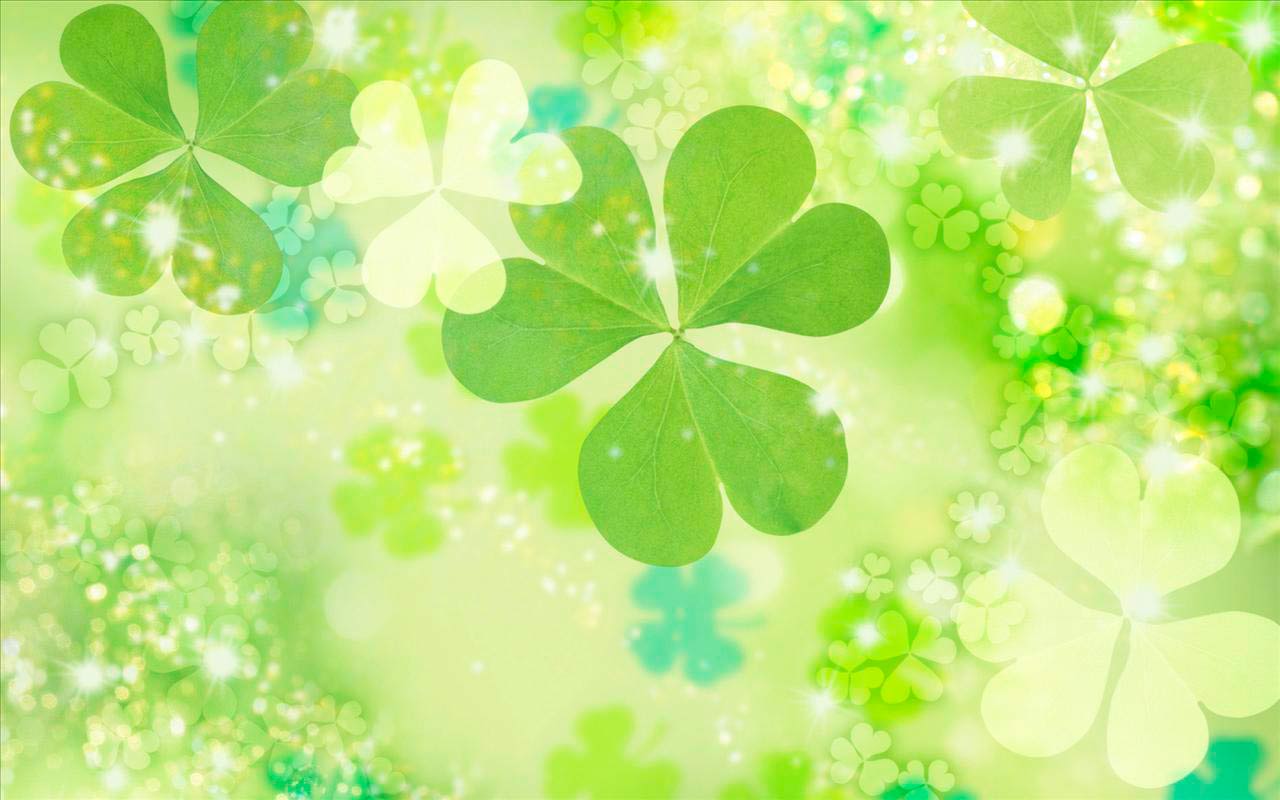 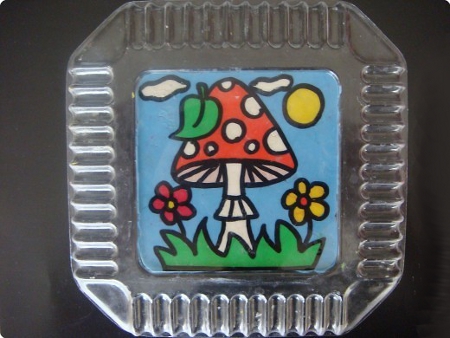 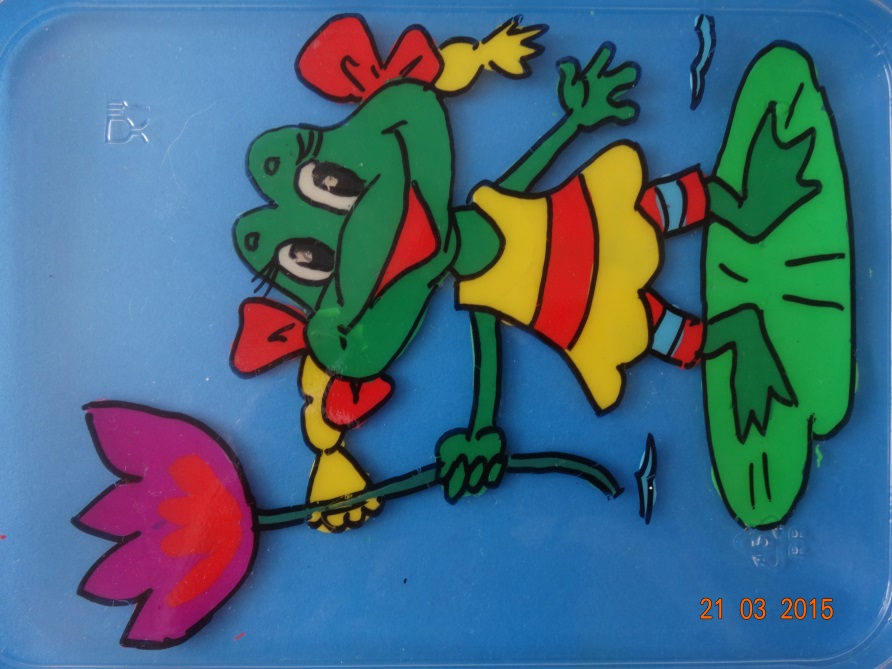 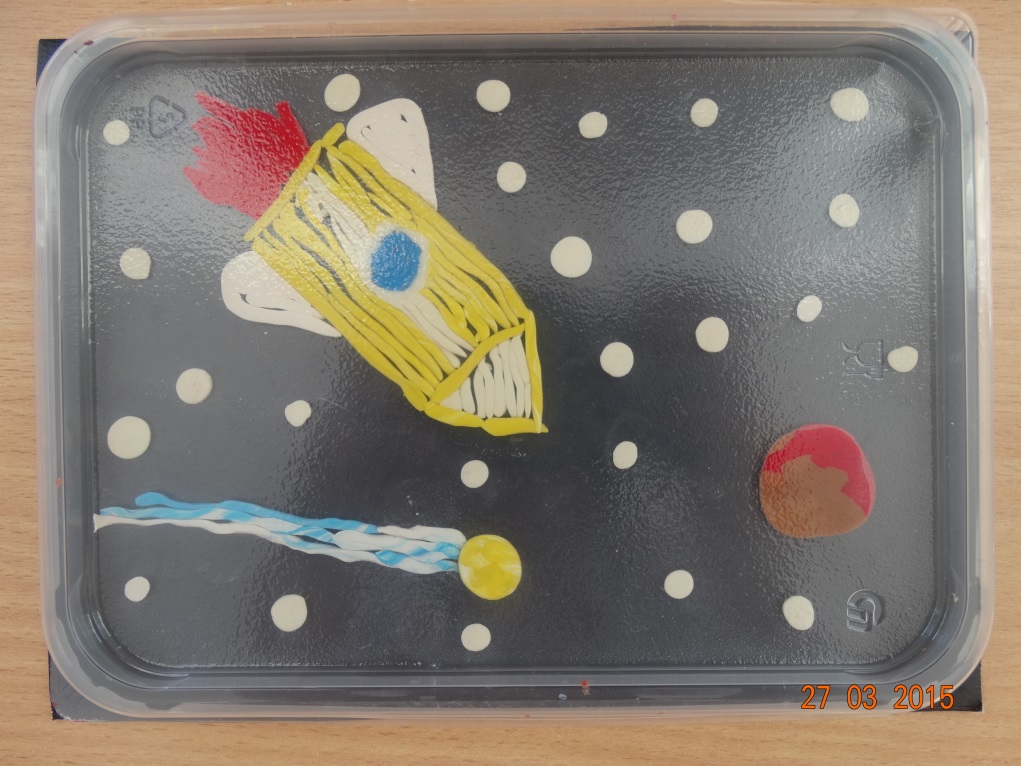 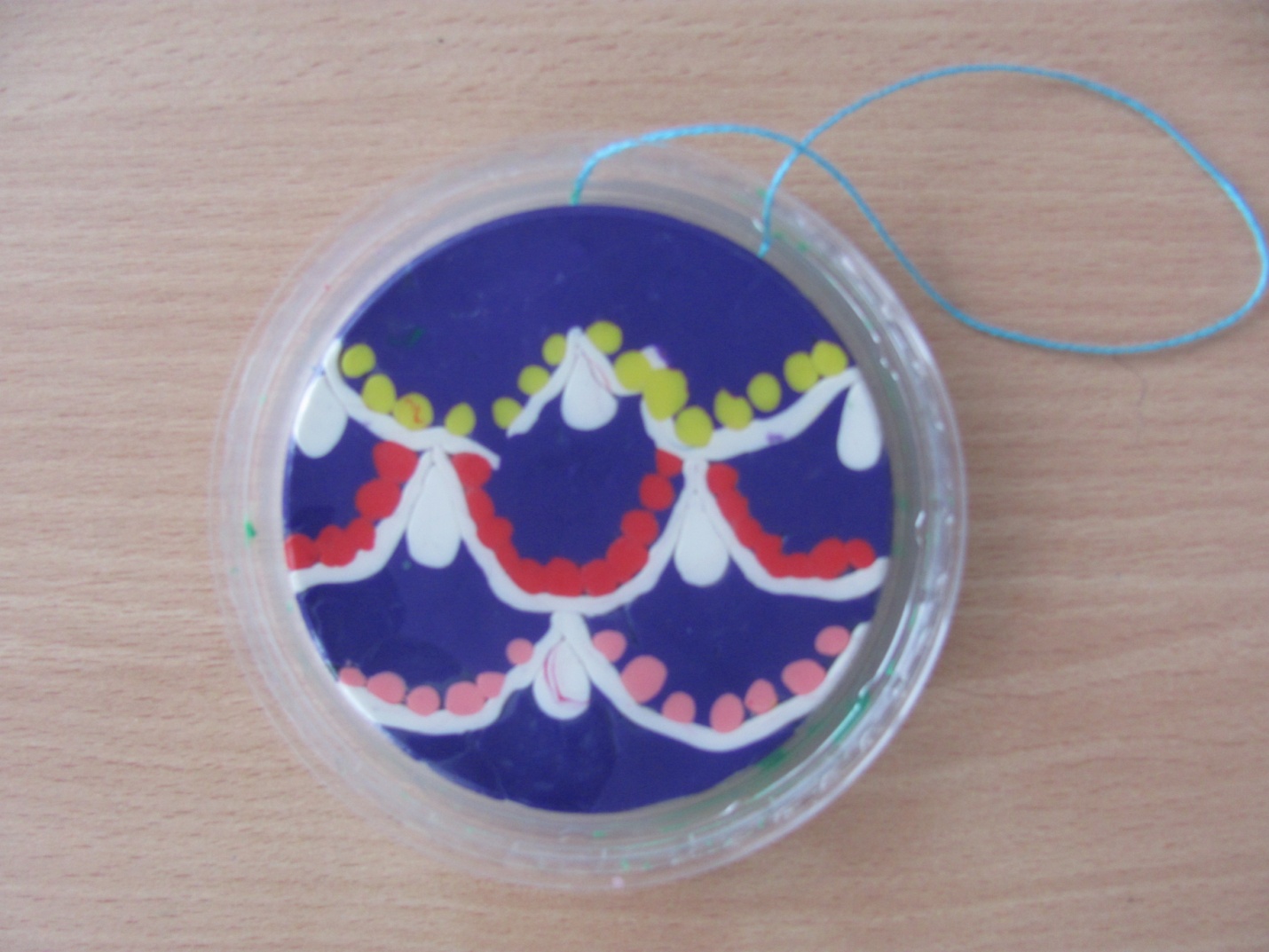 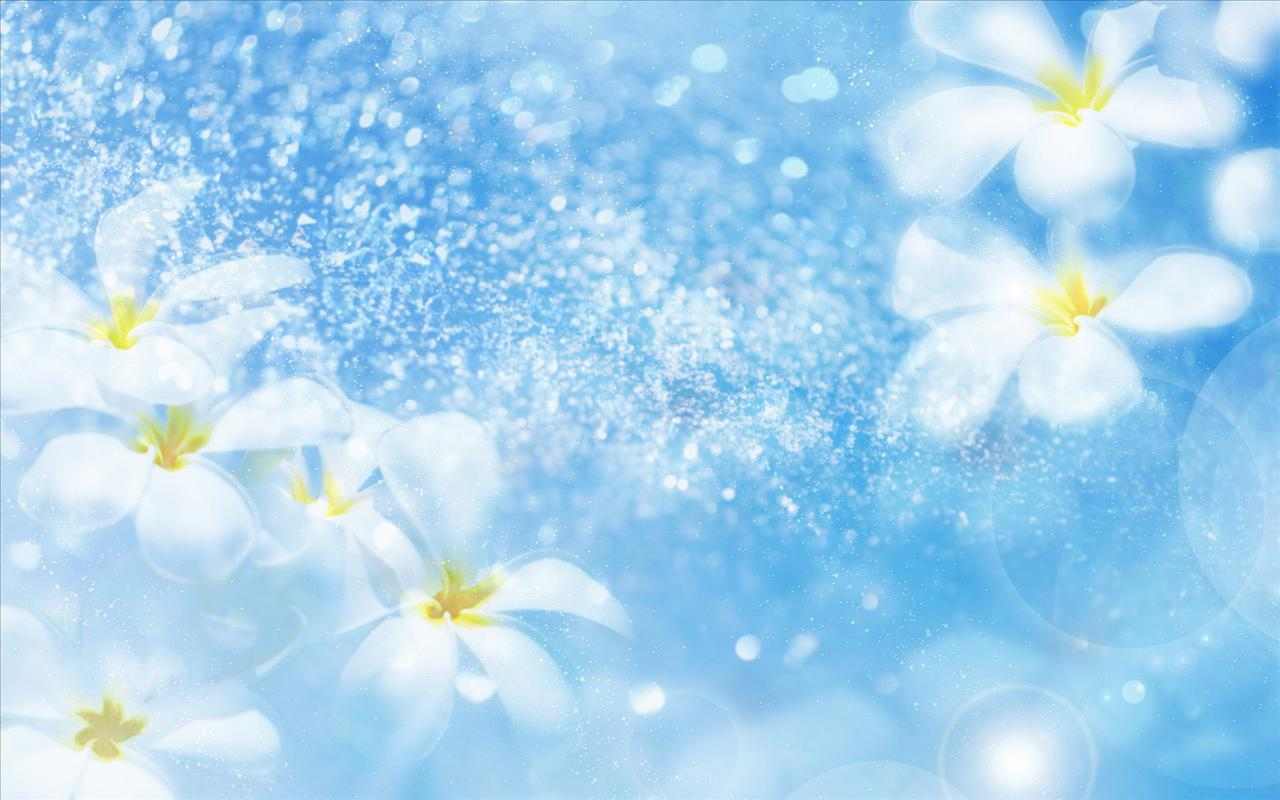 Контурная пластилинография - изображение объекта по контуру, с   использованием «жгутиков».
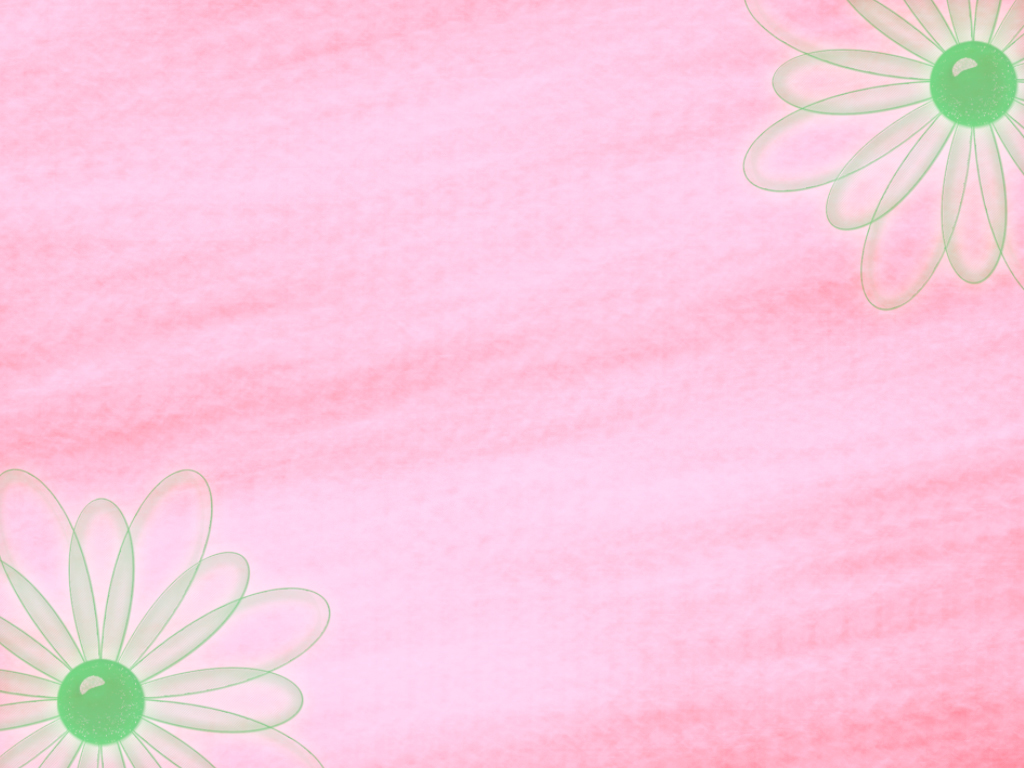 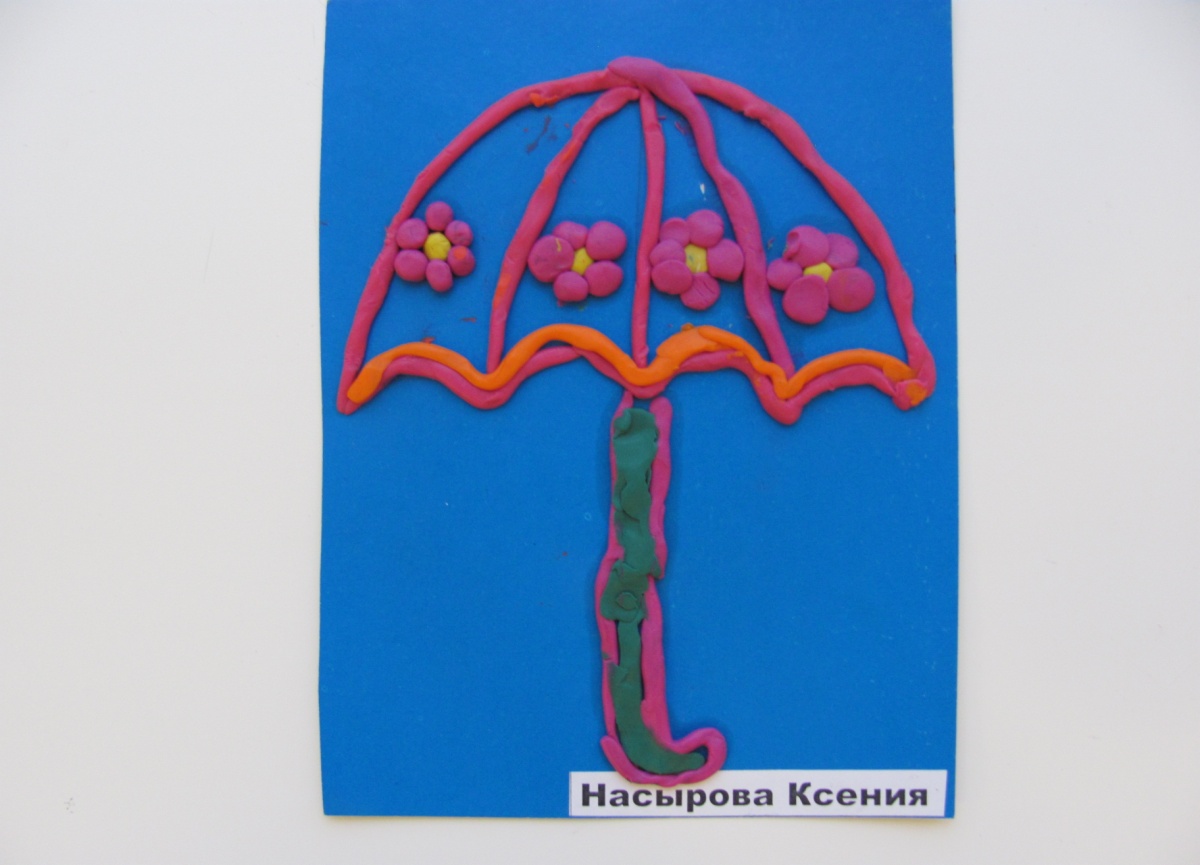 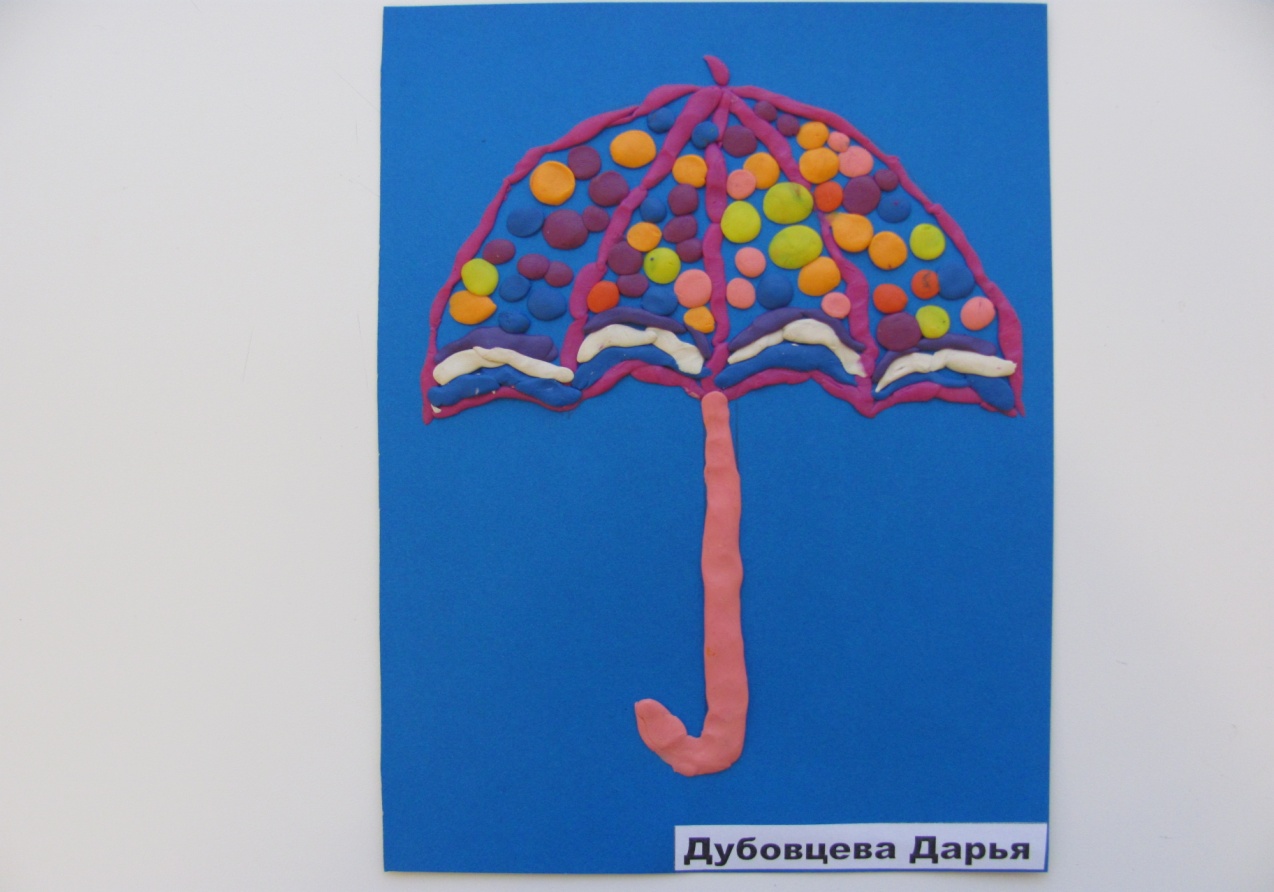 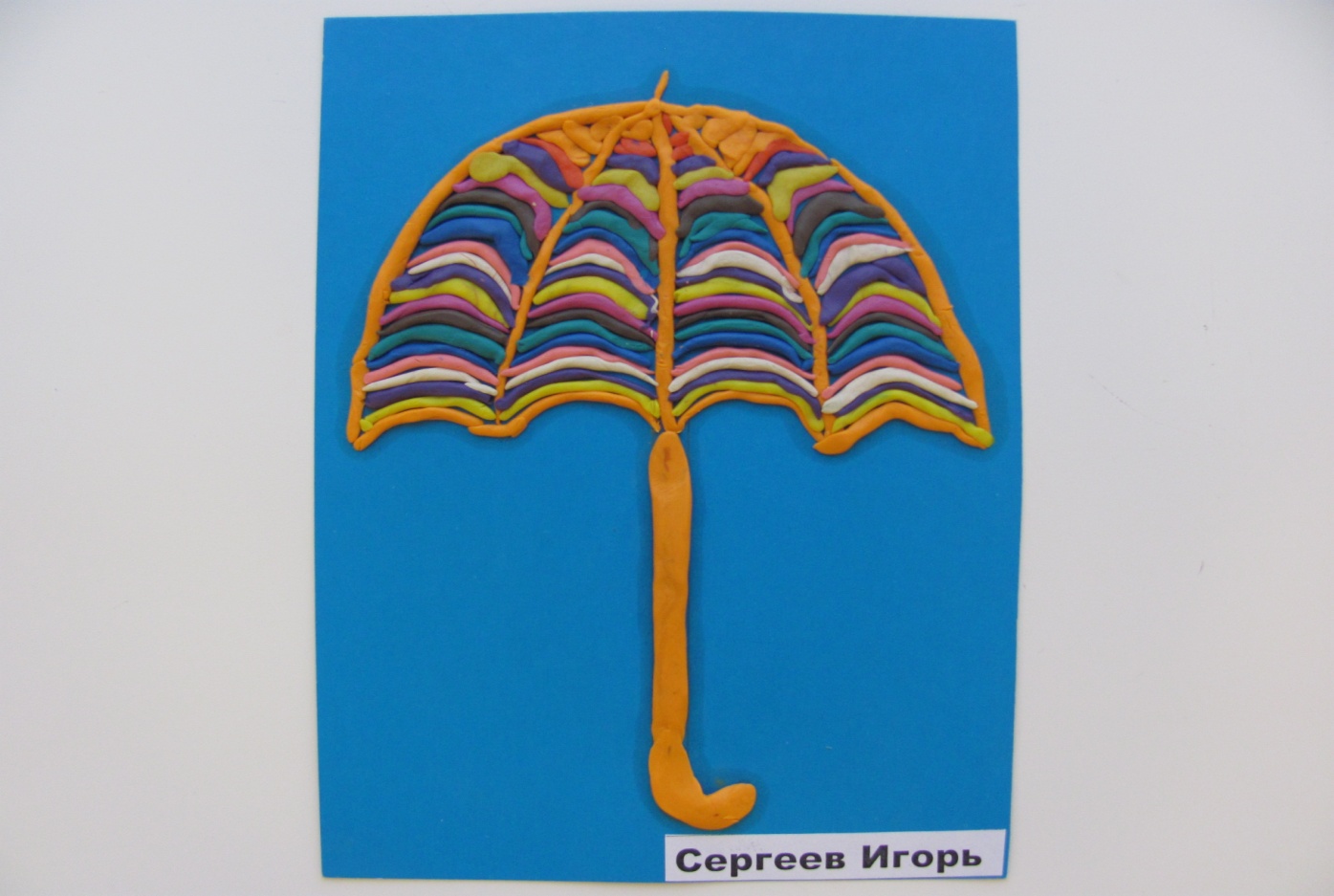 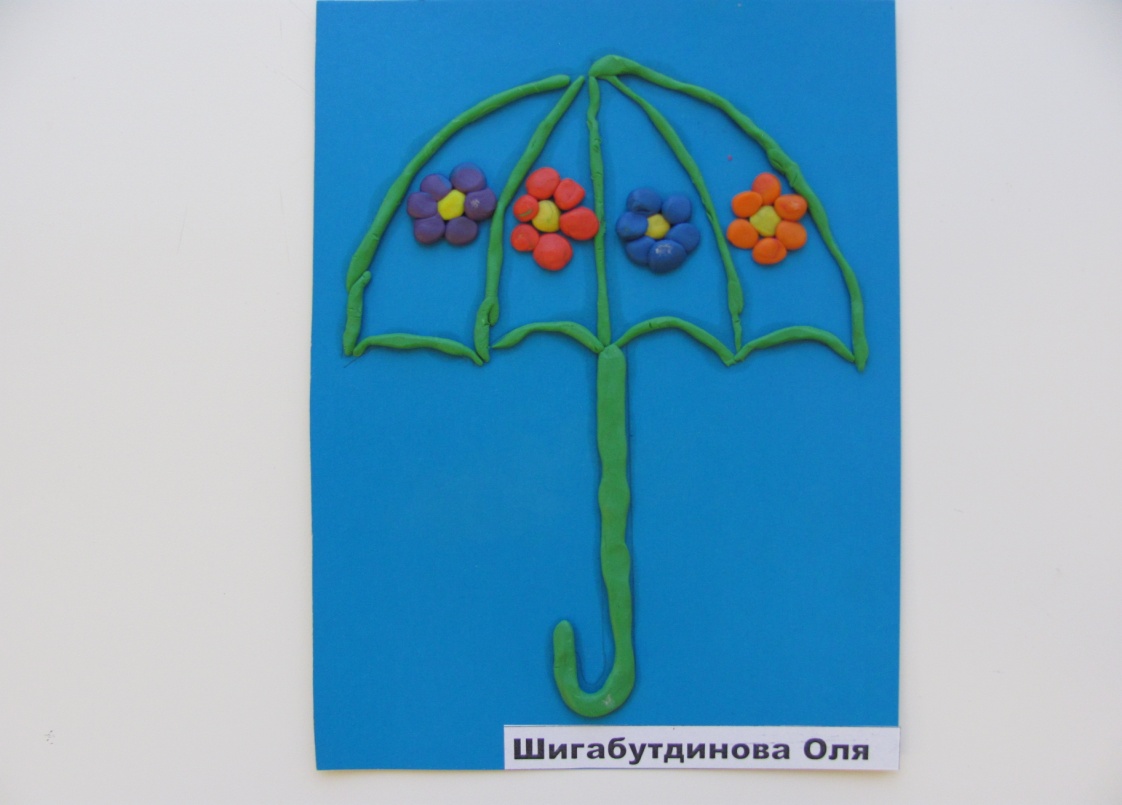 Мозаичная пластилинография - изображение лепной картины на горизонтальной поверхности с помощью шариков из пластилина  или шарикового пластилина.
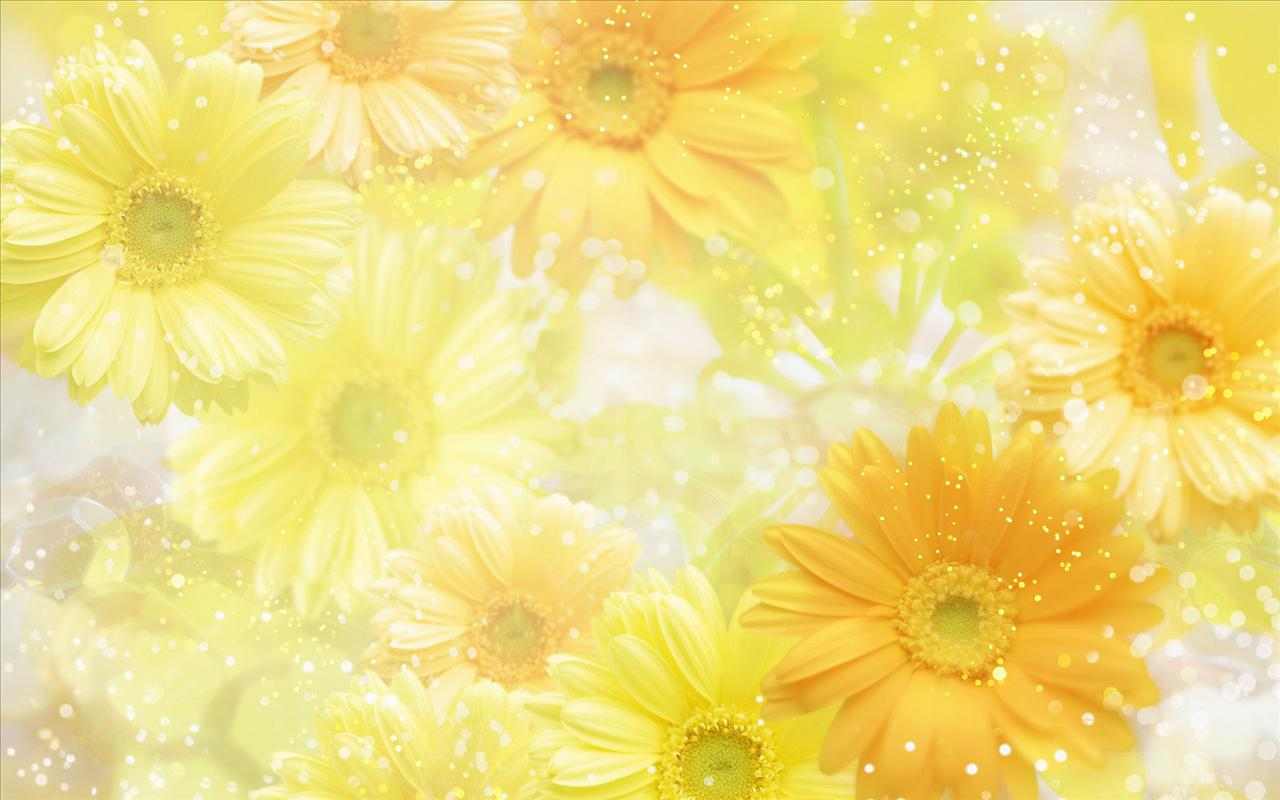 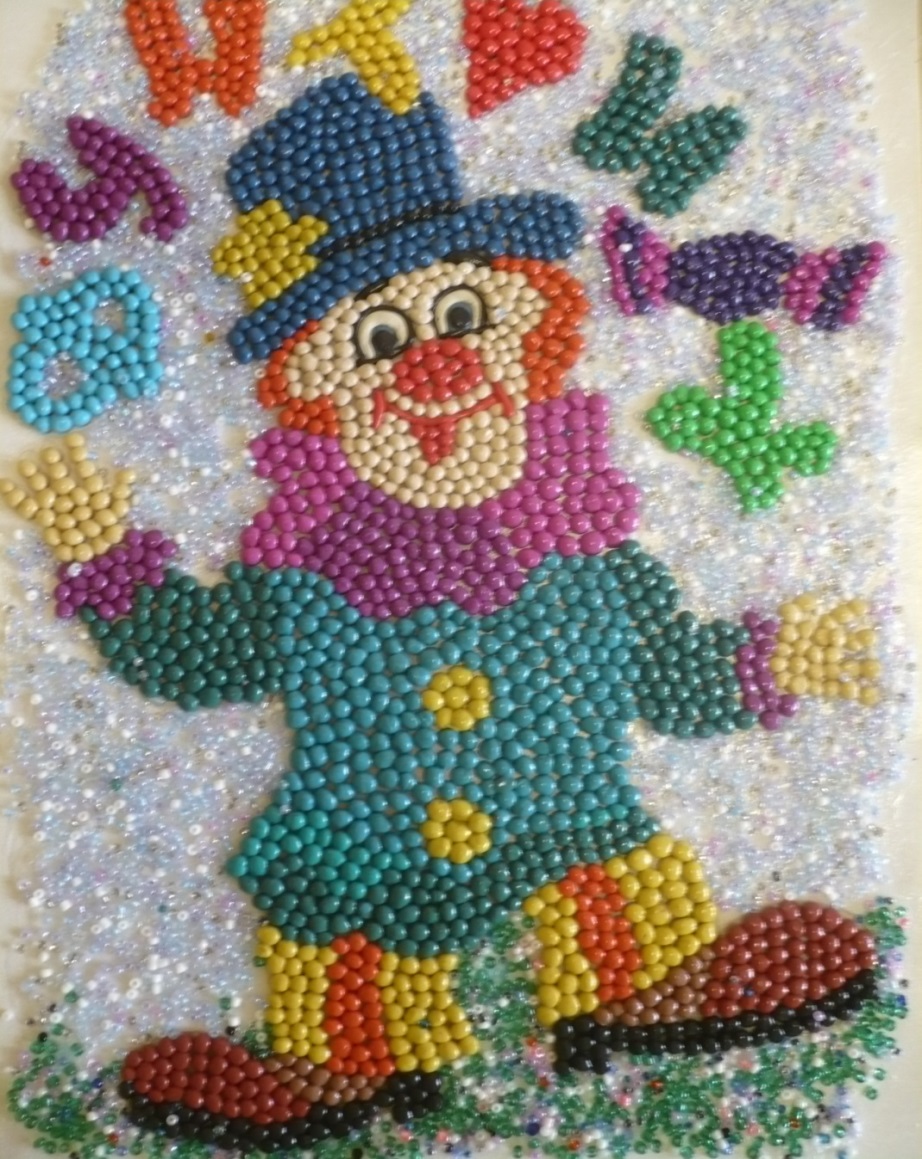 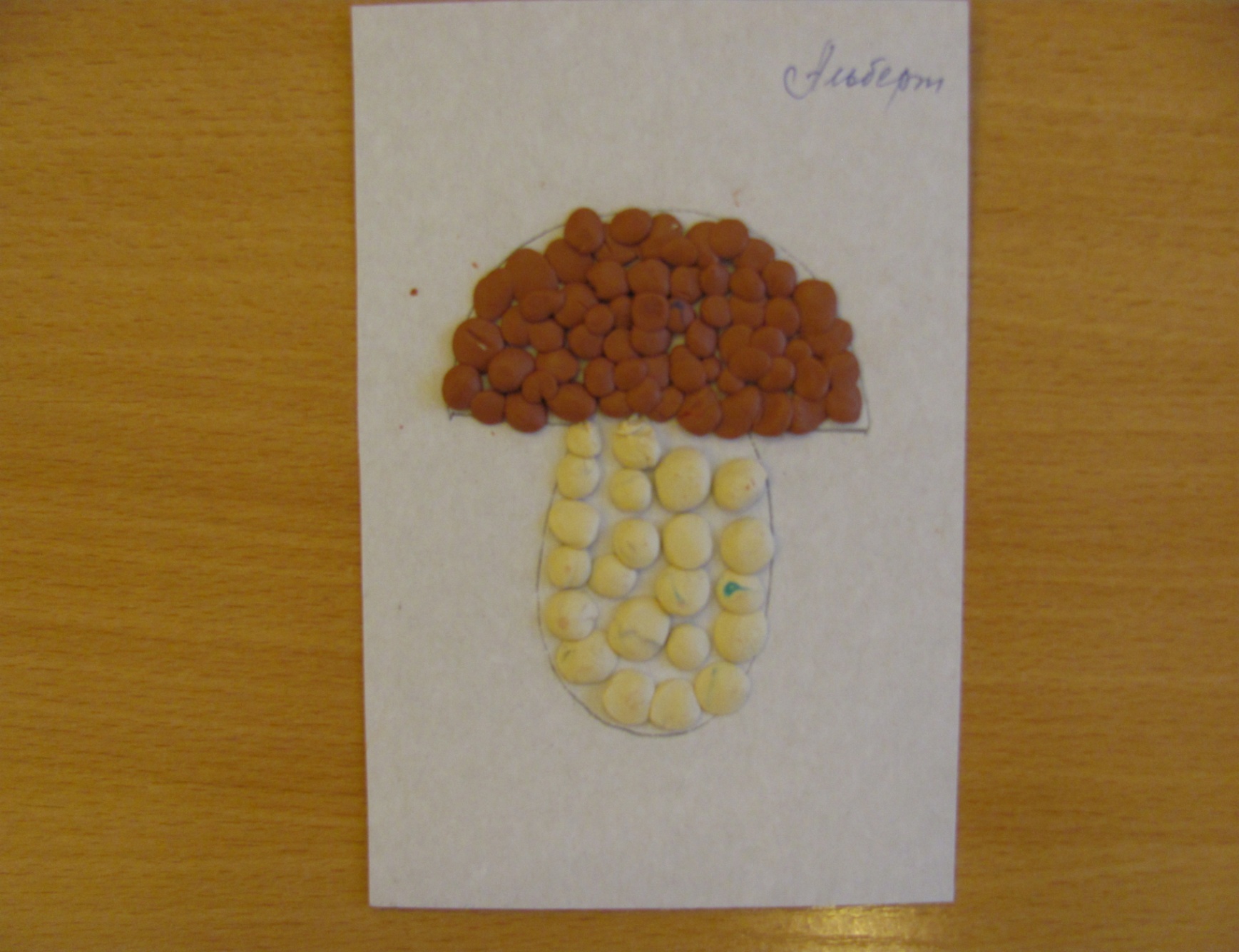 Многослойная пластилинография - объемные изображения для которых используются элементы с последовательным соединением слоев разного цвета.
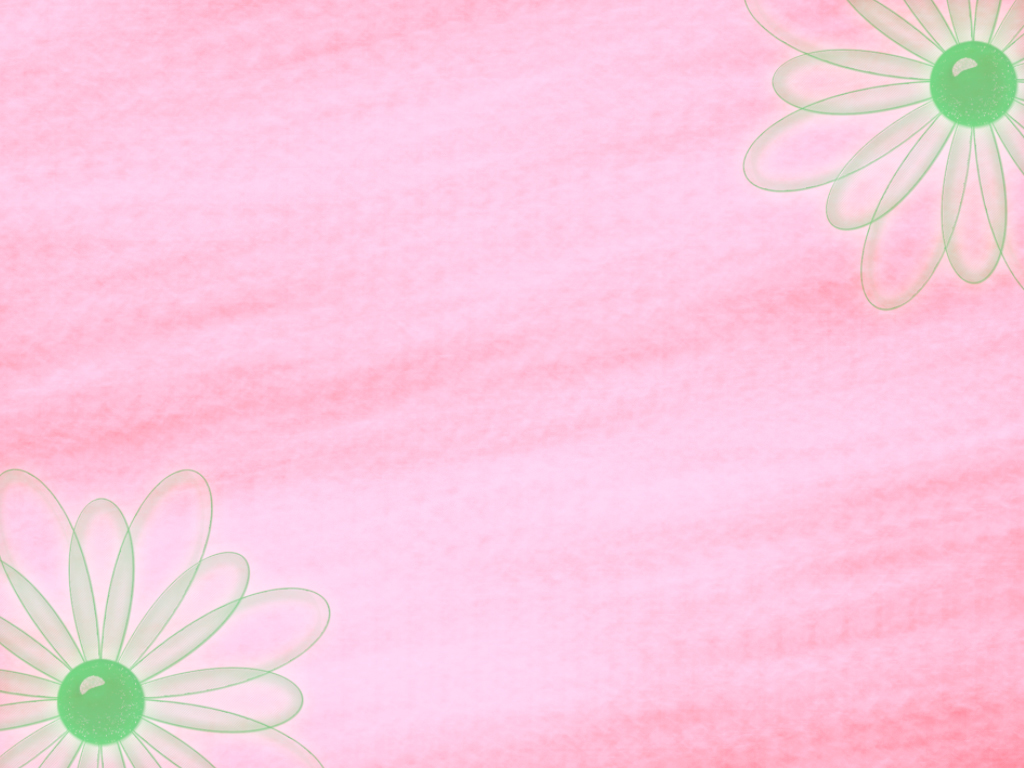 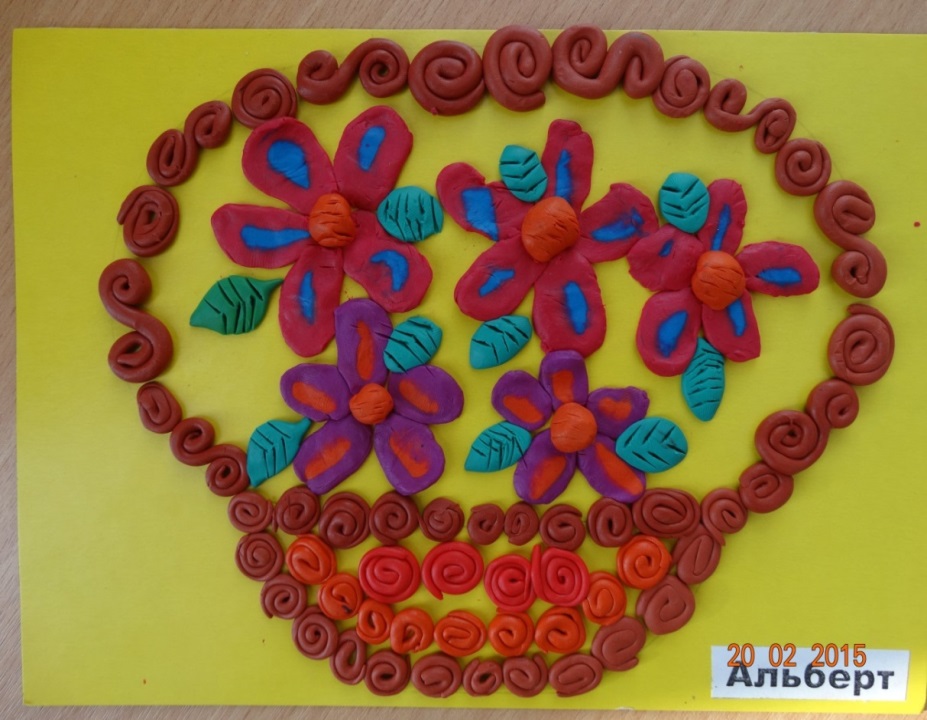 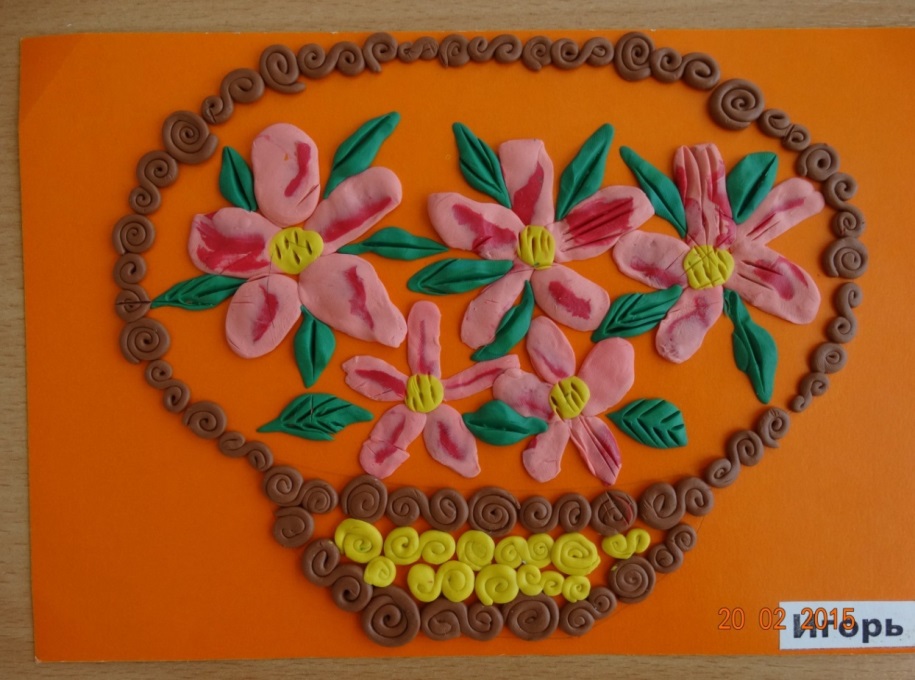 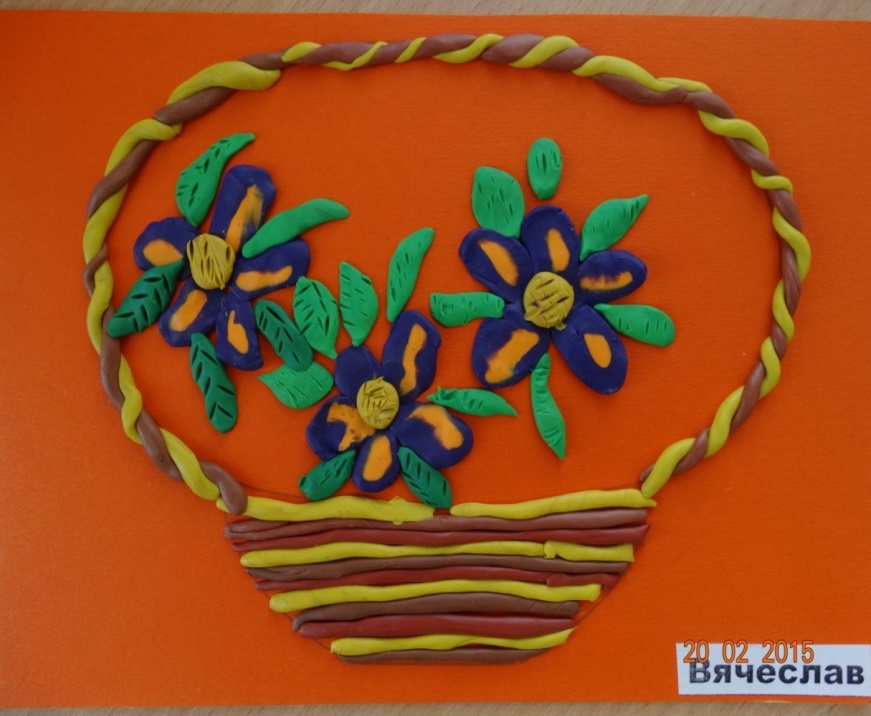 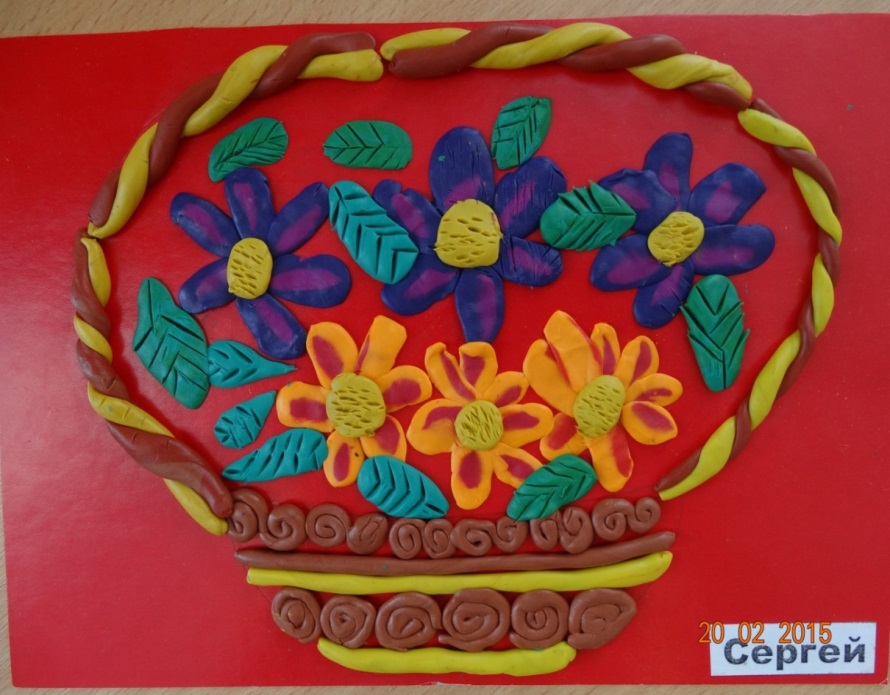 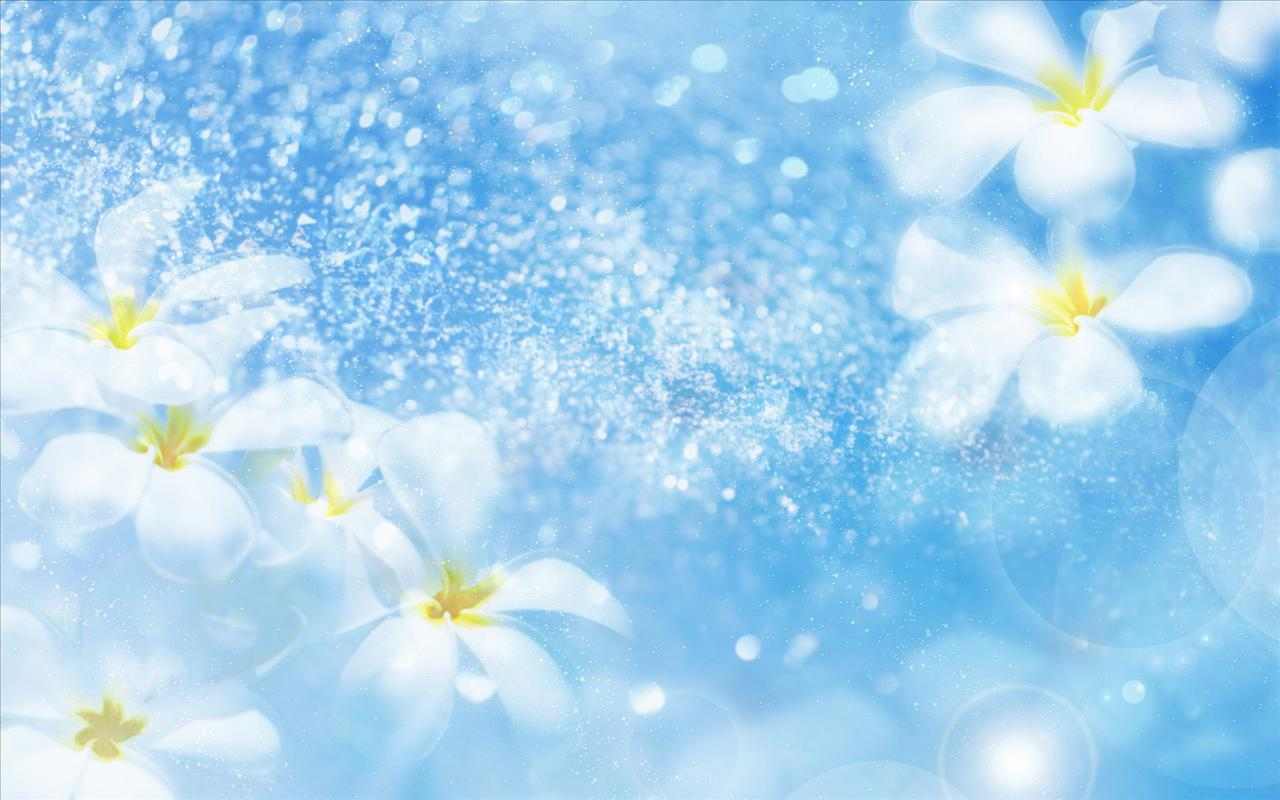 Можно использовать разнообразные поверхности
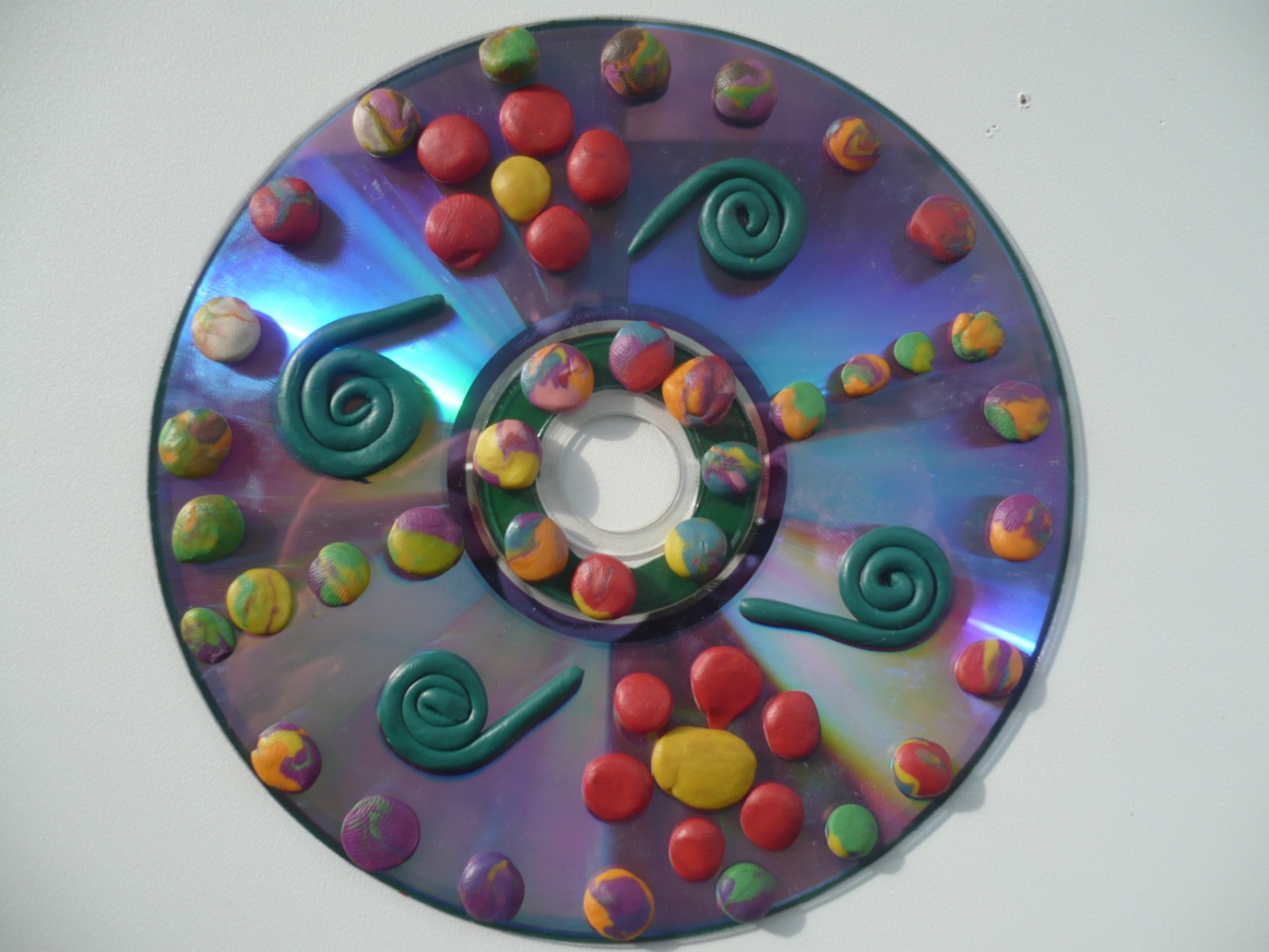 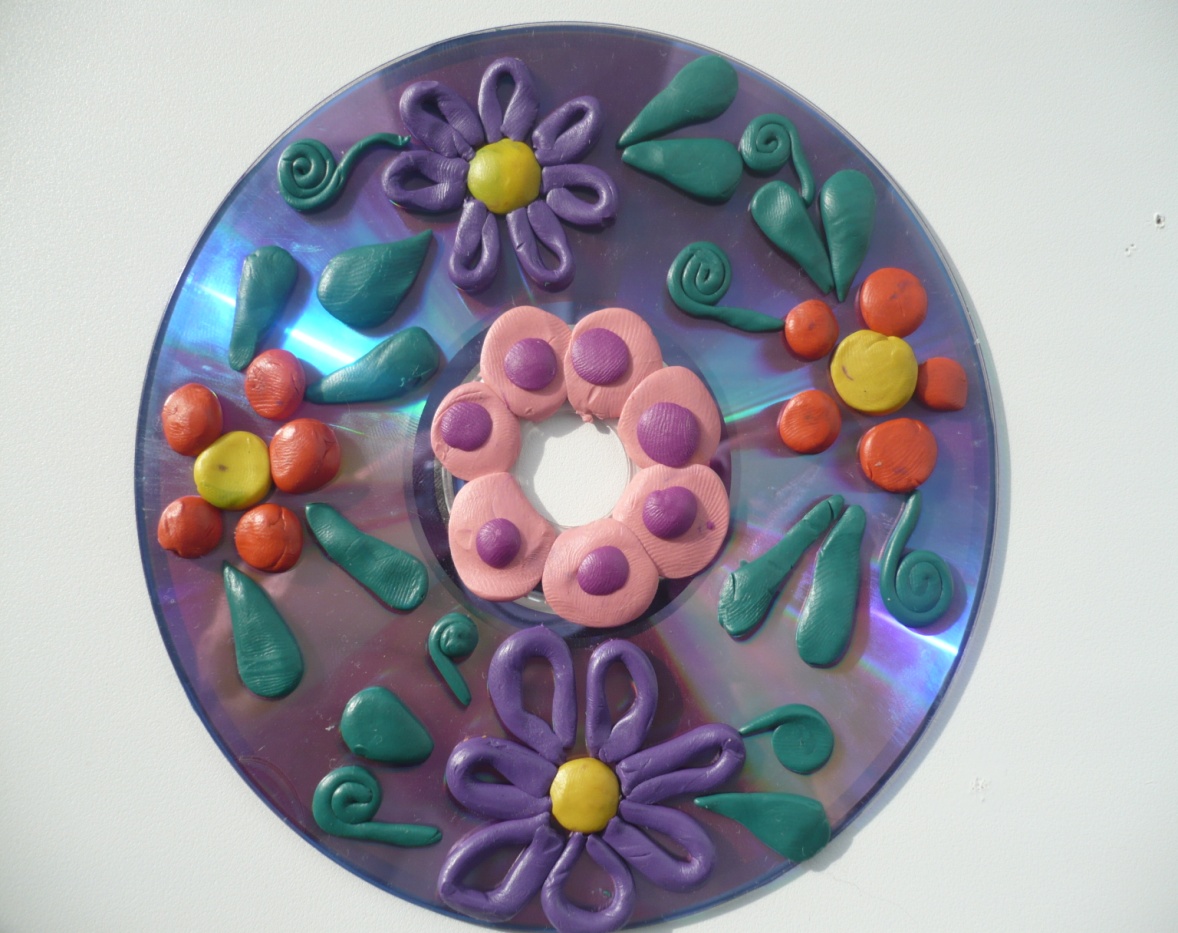 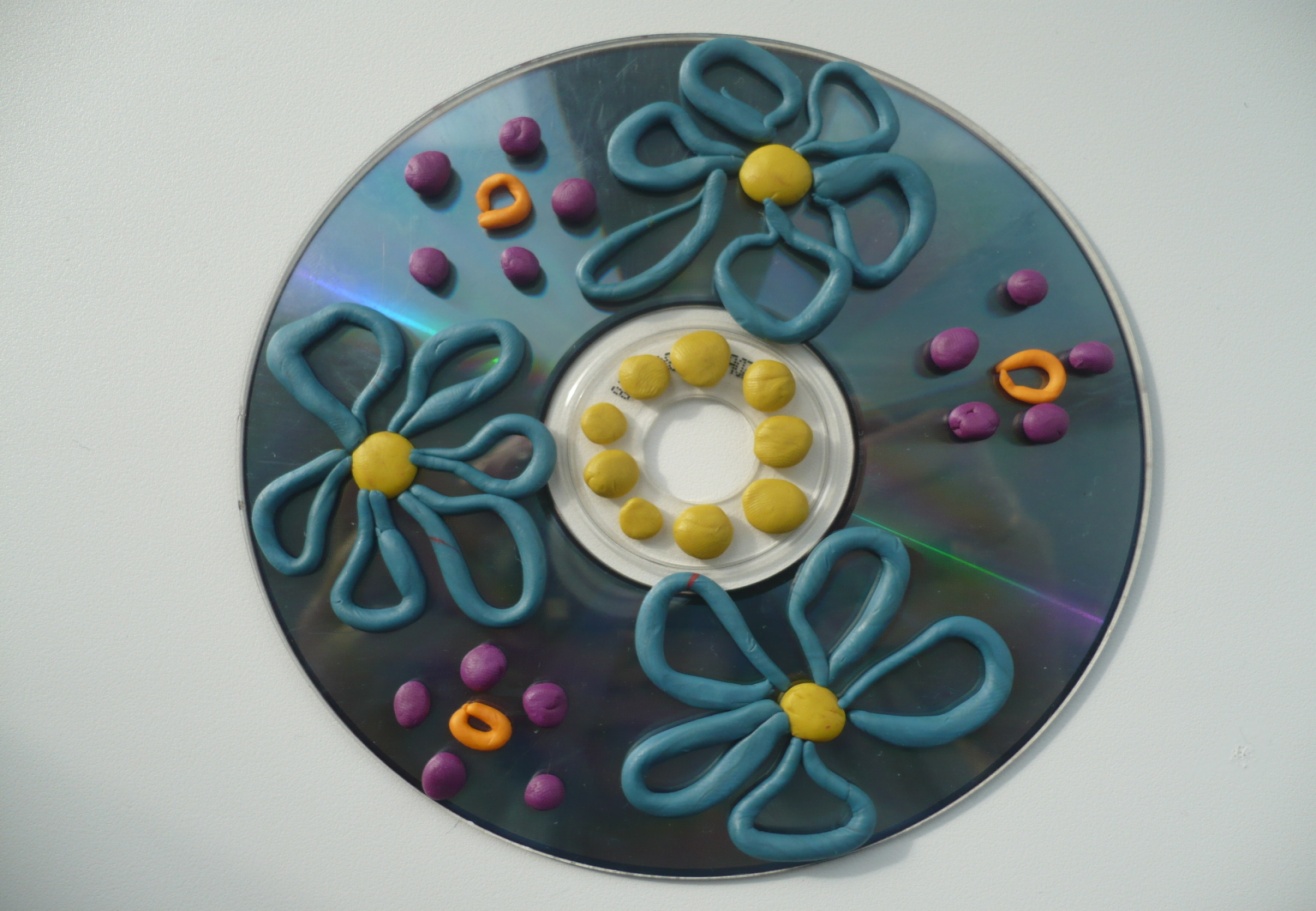 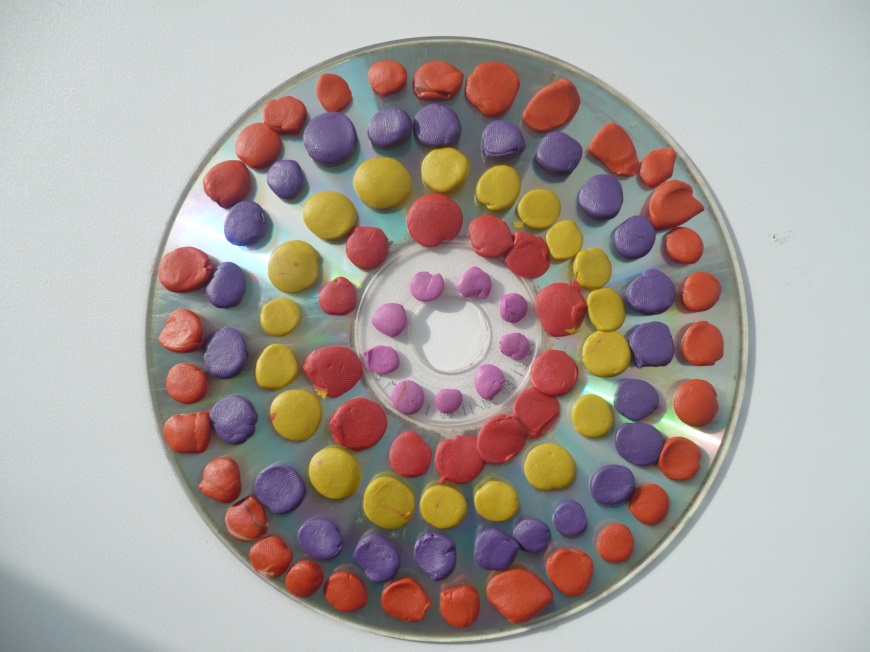 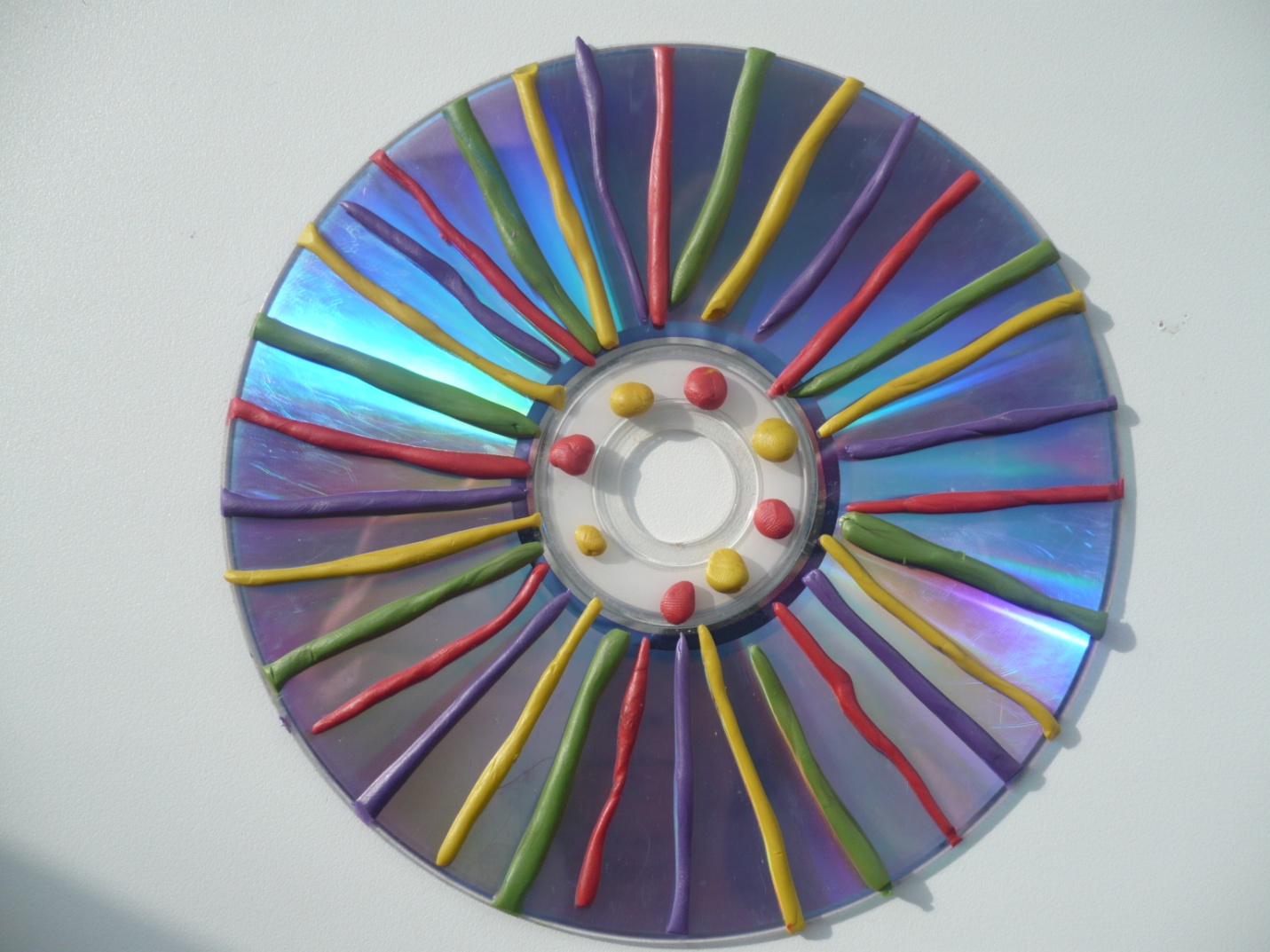 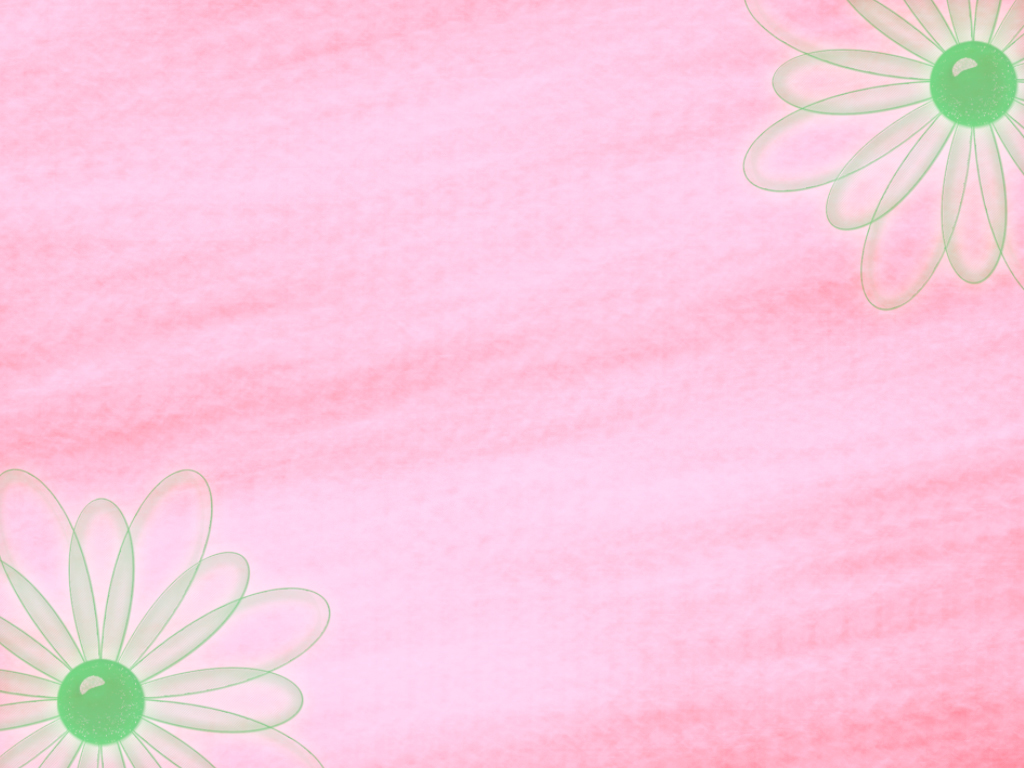 Использование
дополнительных 
деталей.
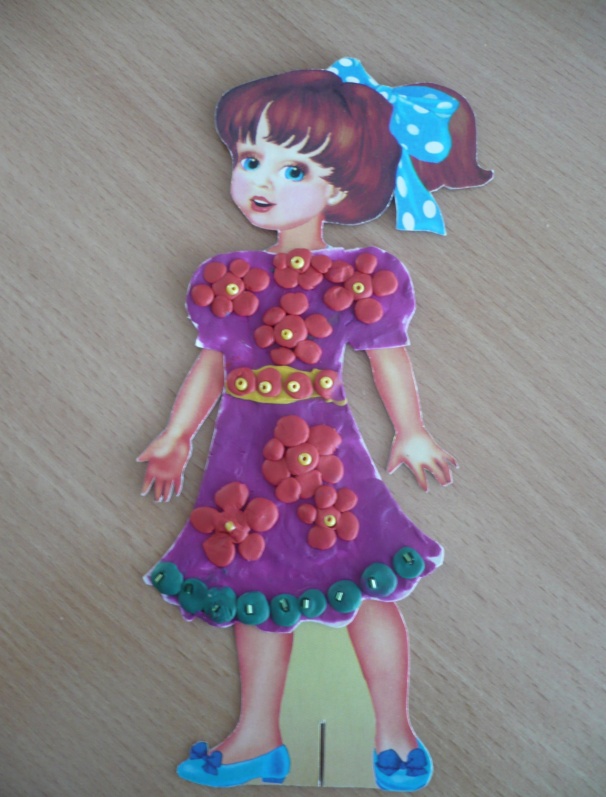 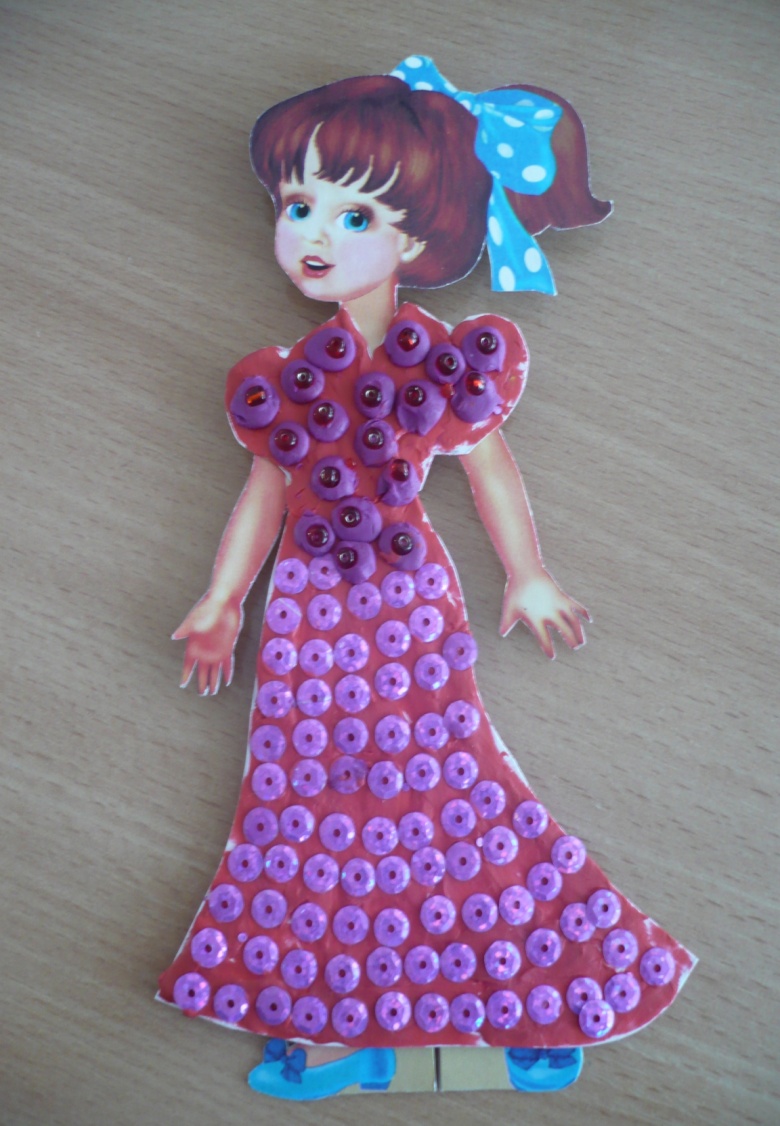 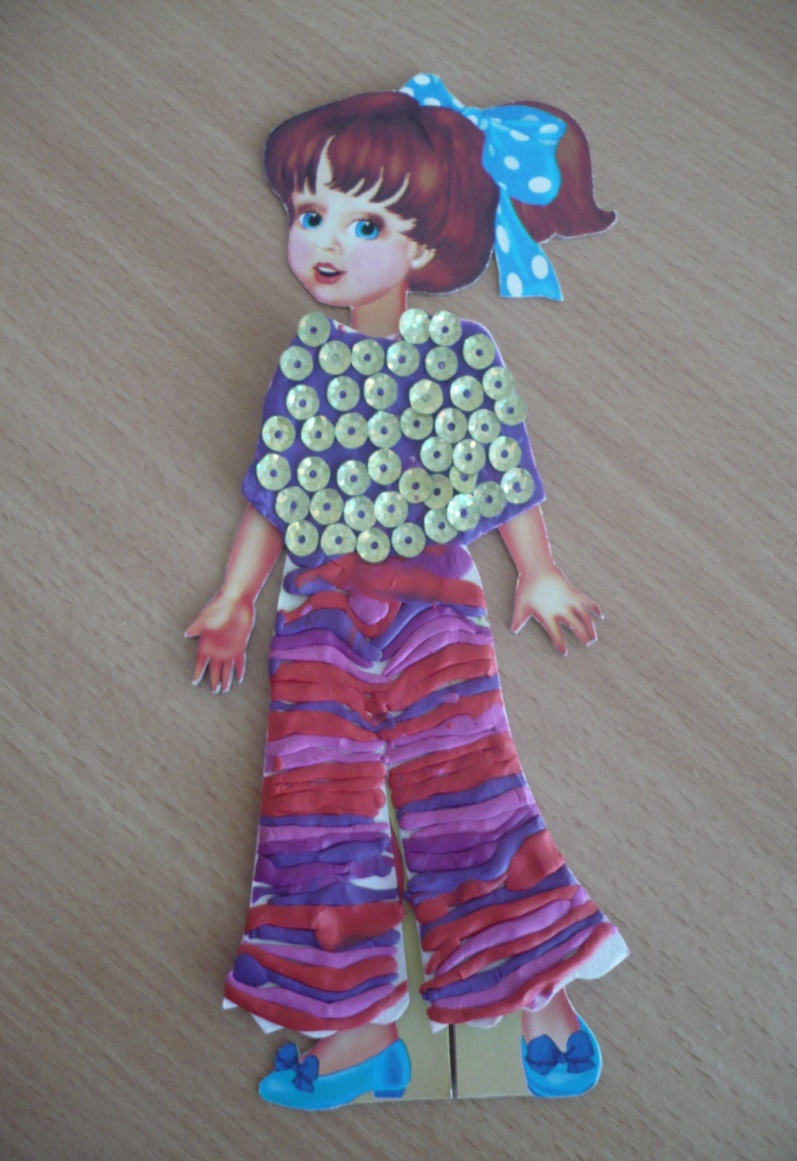 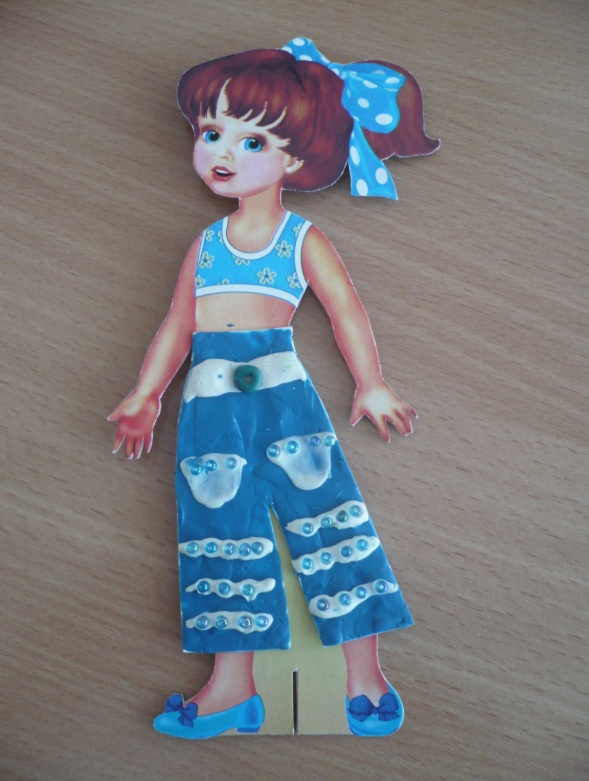 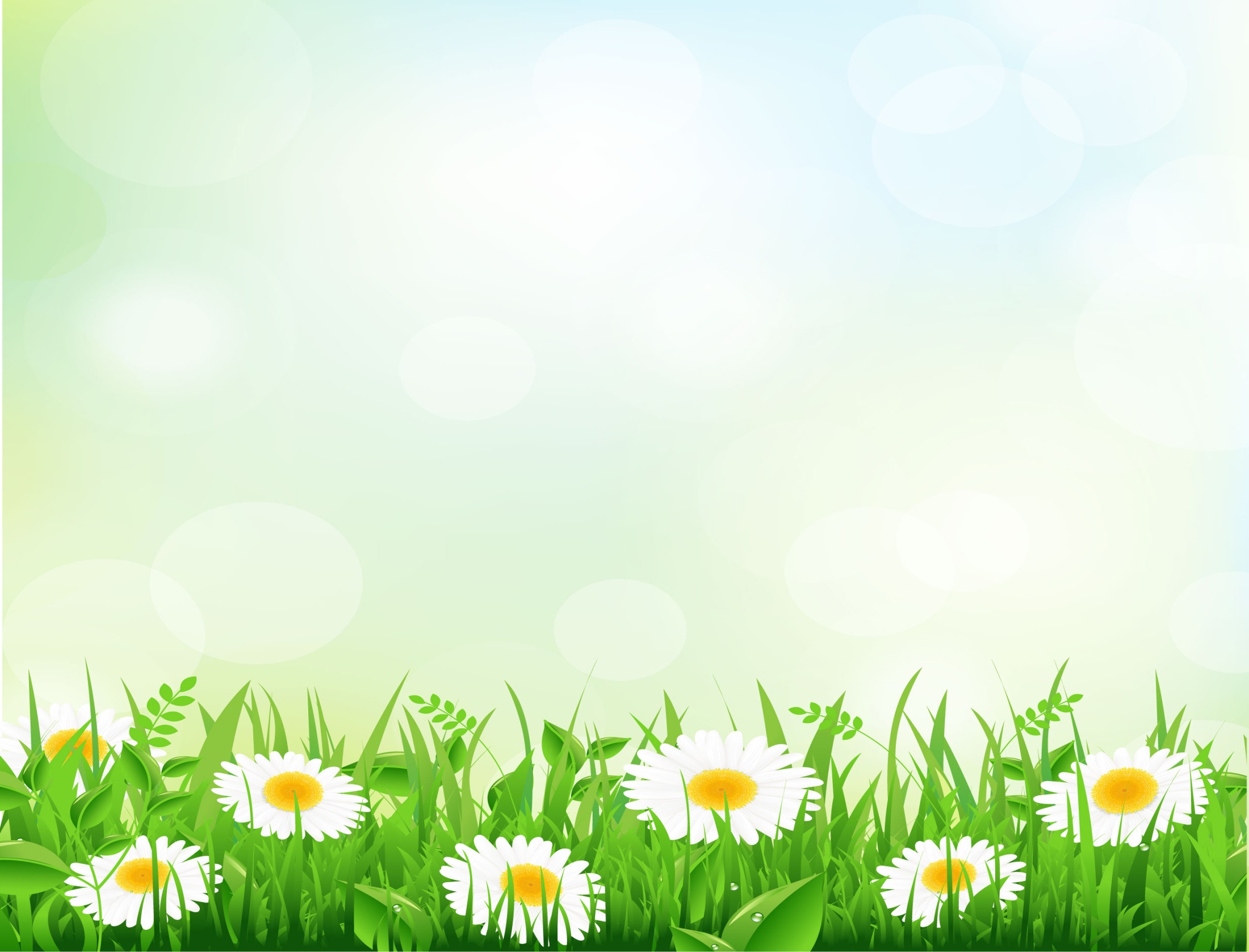 Приемы лепки при многослойной пластилинографии
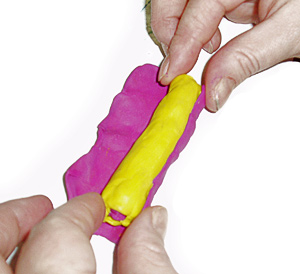 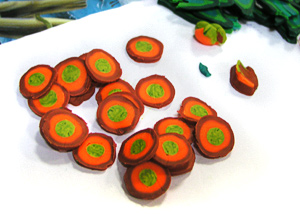 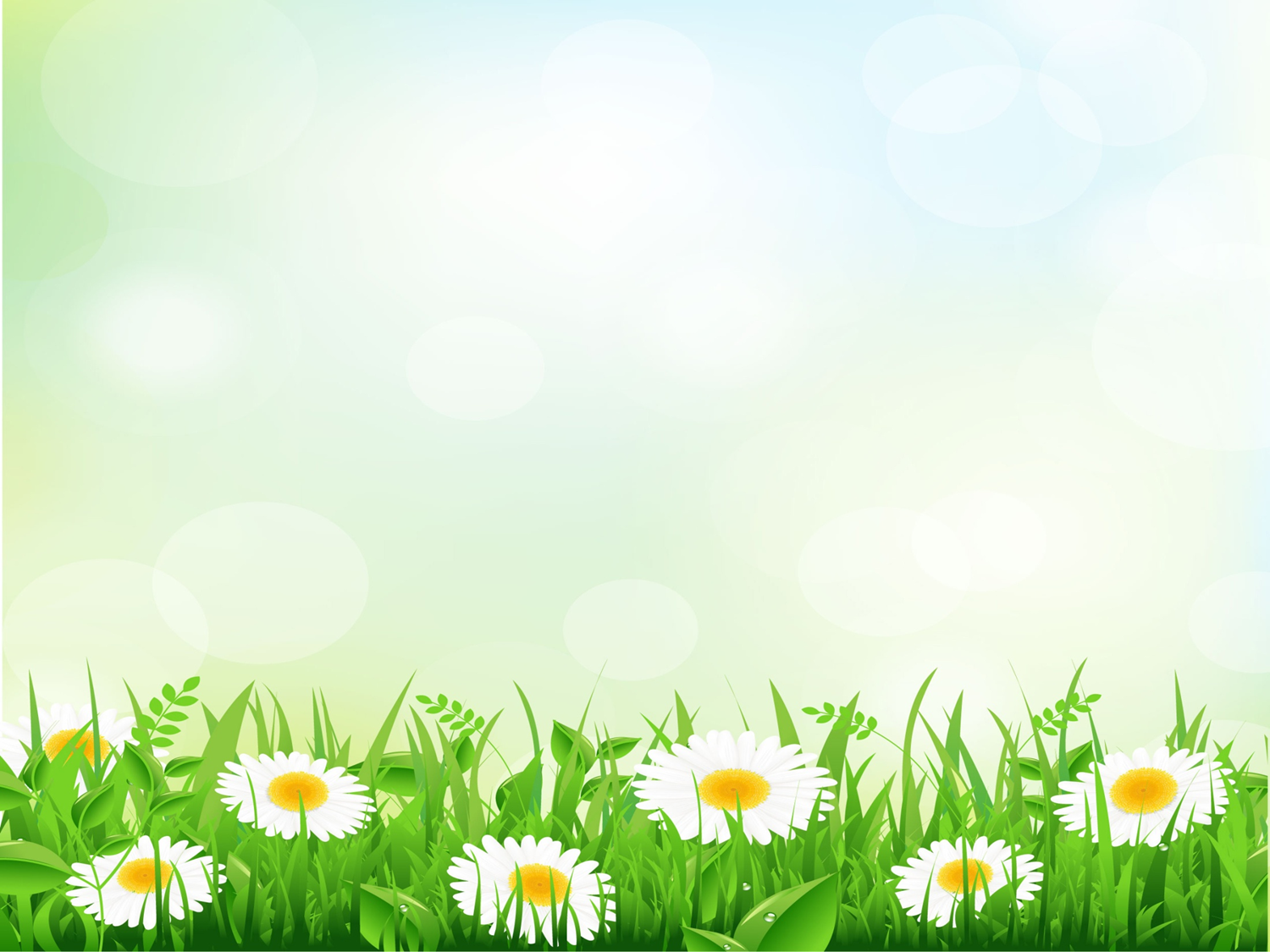 Творите вместе с детьми !!!       Желаю удачи!